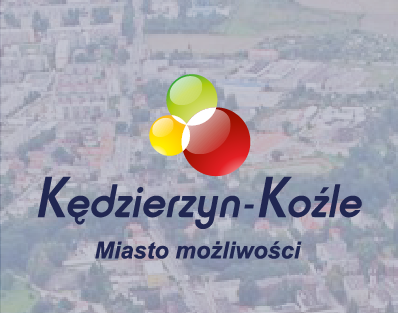 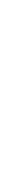 RAPORT O STANIE GMINY
obejmujący podsumowanie działalności Prezydenta Miasta Kędzierzyn-Koźle w 2024 roku
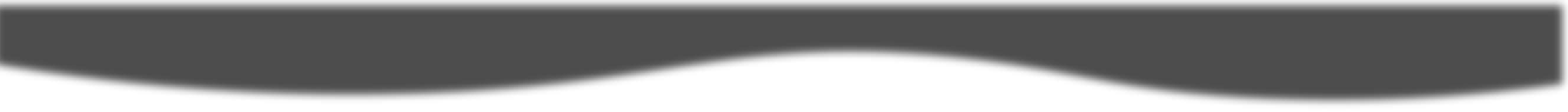 I. INFORMACJE OGÓLNE
RAPORT O STANIE GMINY
Ogólna charakterystyka
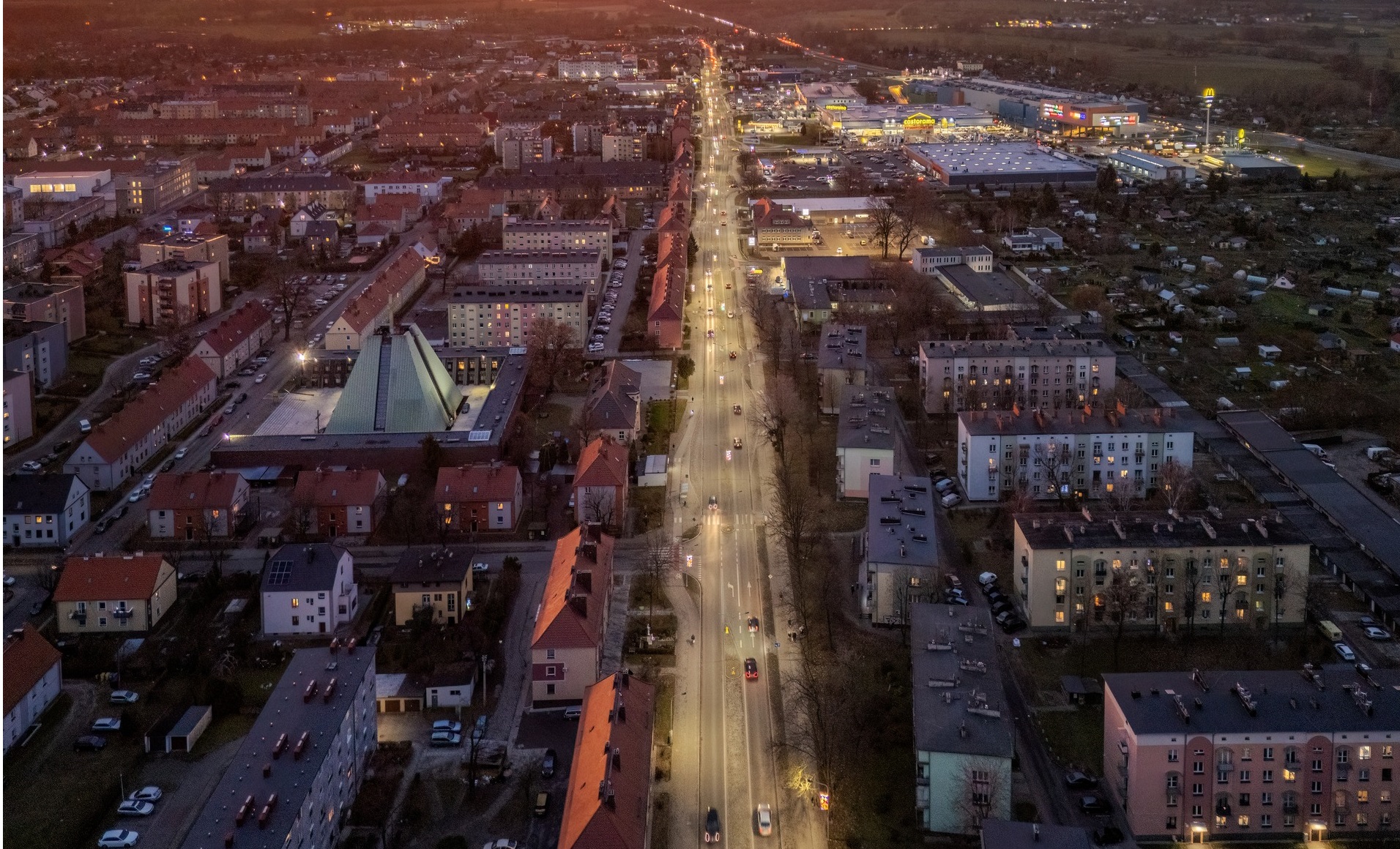 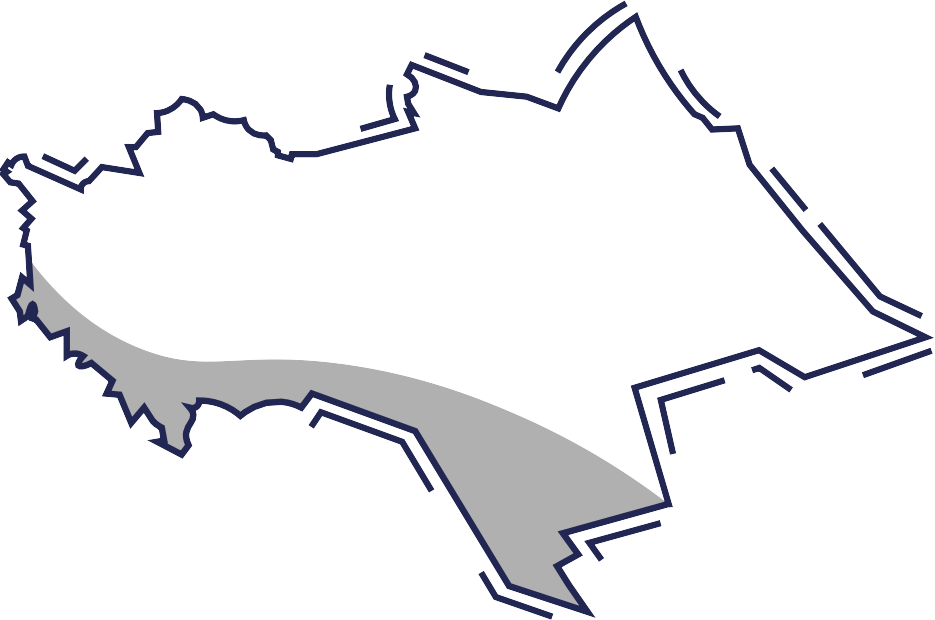 obszar 123,7 km2
52.089 mieszkańców*
*stan na 31.12.2024 r.
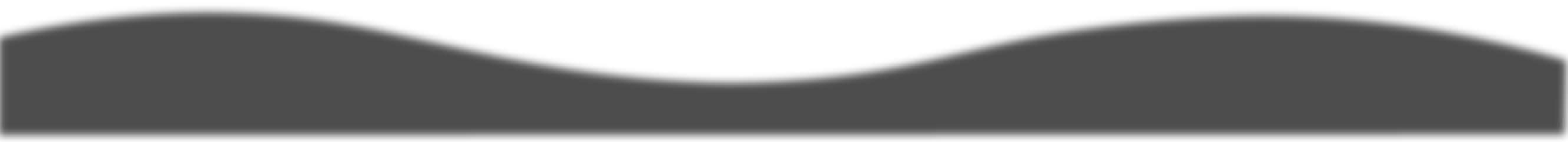 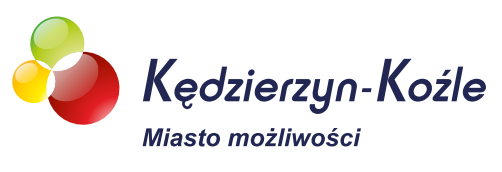 www.kedzierzynkozle.pl
2/33
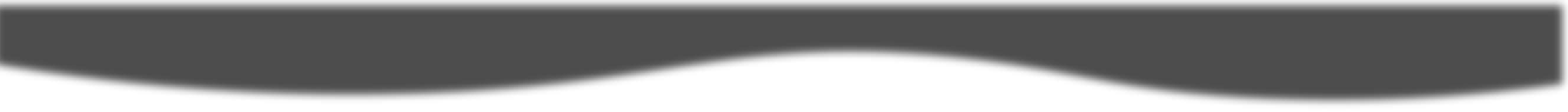 RAPORT O STANIE GMINY
I. INFORMACJE OGÓLNE
Gospodarka i stan bezrobocia
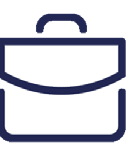 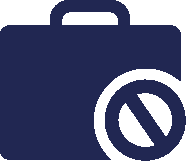 Liczba przedsiębiorców
Liczba osób bezrobotnych
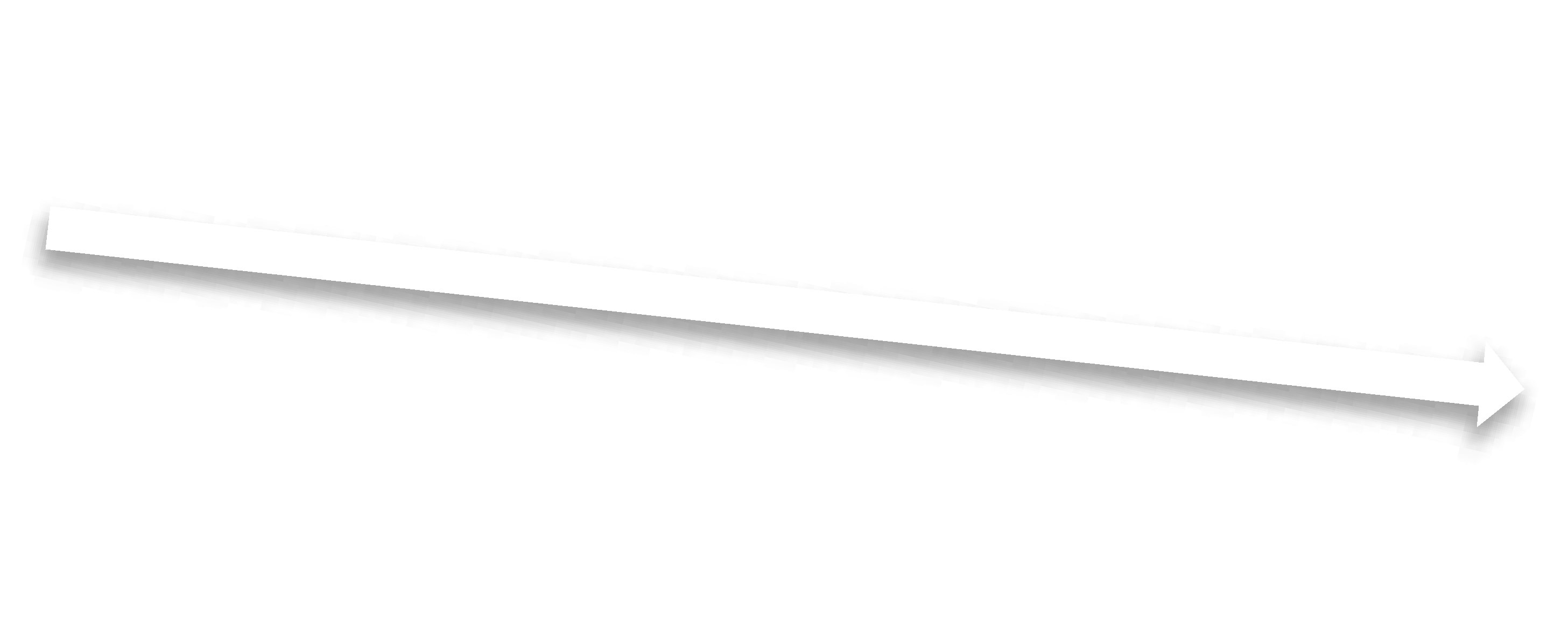 8000
7000
6000
5000
4000
3000
2000
1000
0
2000
1800
1600
1400
1200
1000
800
600
400
200
0
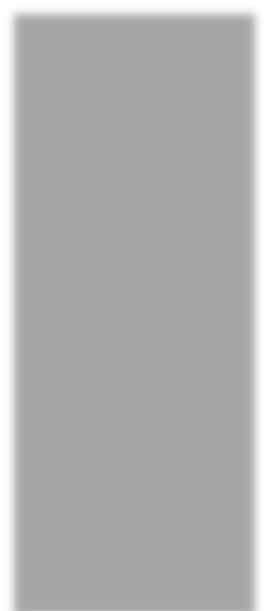 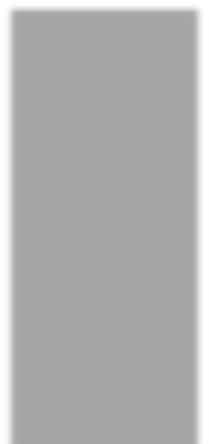 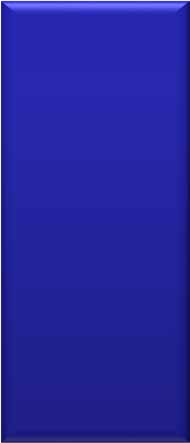 7100
1501
1304
7040
2023
2024
2024
Stan na 31.12.2024 r.
2023
Stan na 31.12.2023  r.
Stan na 31.12.2023 r.
Stan na 31.12.2024 r.
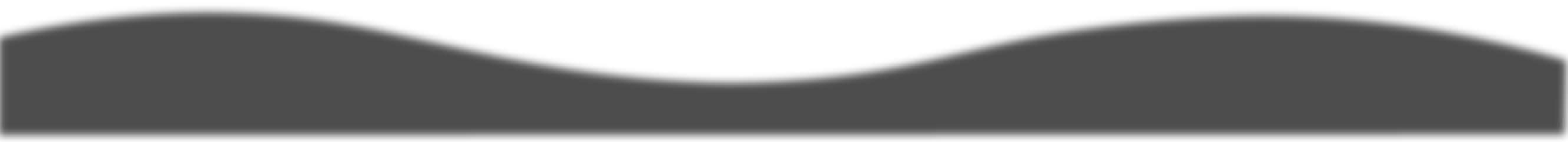 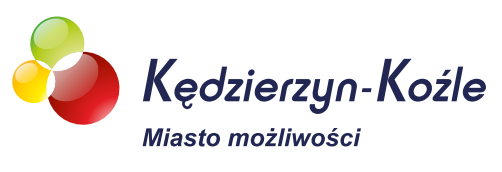 www.kedzierzynkozle.pl
3/33
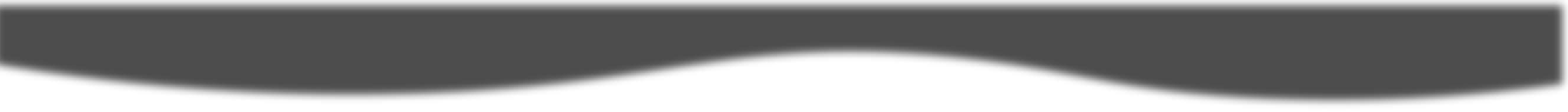 RAPORT O STANIE GMINY
I. INFORMACJE OGÓLNE
Inwestorzy
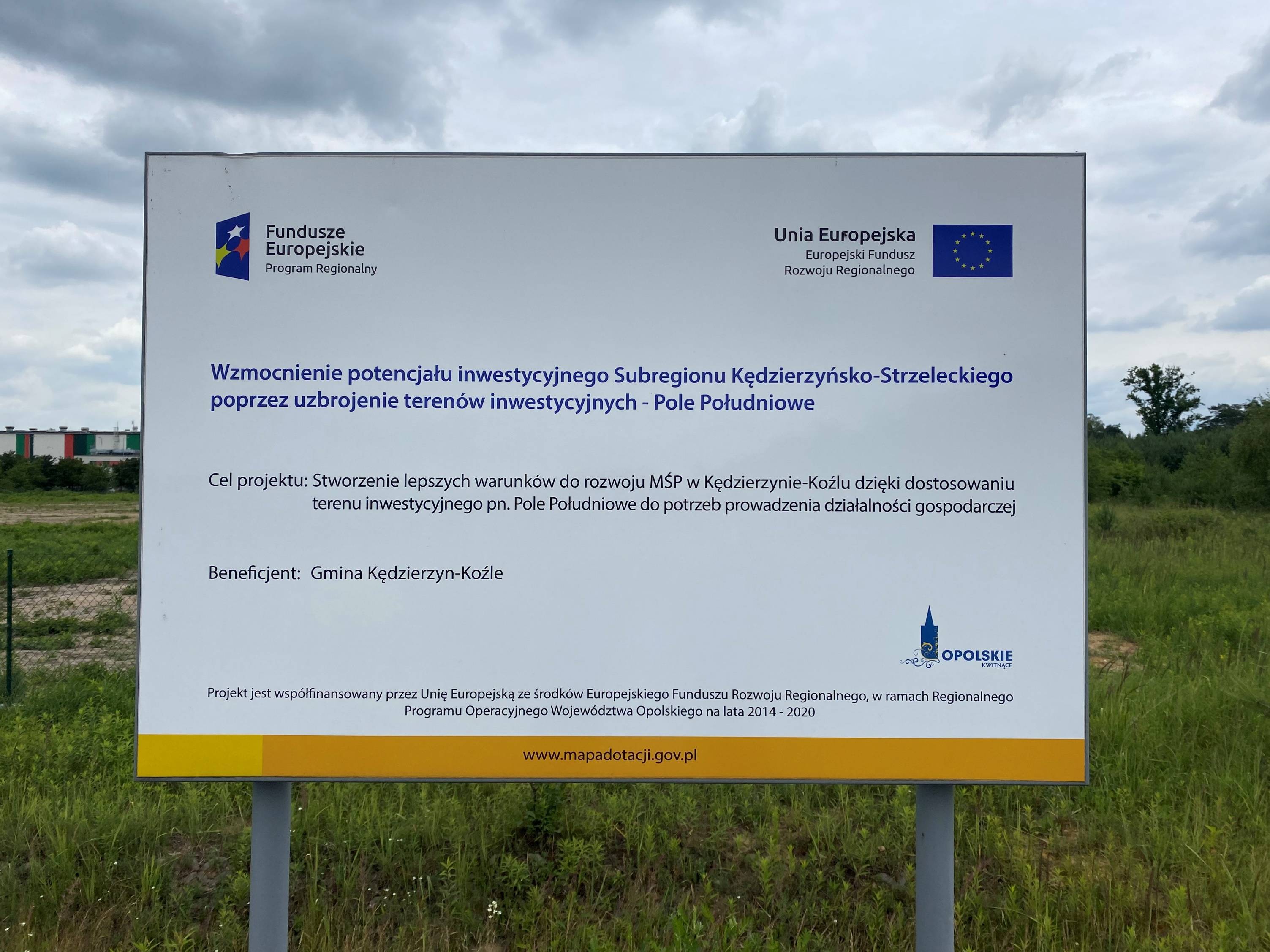 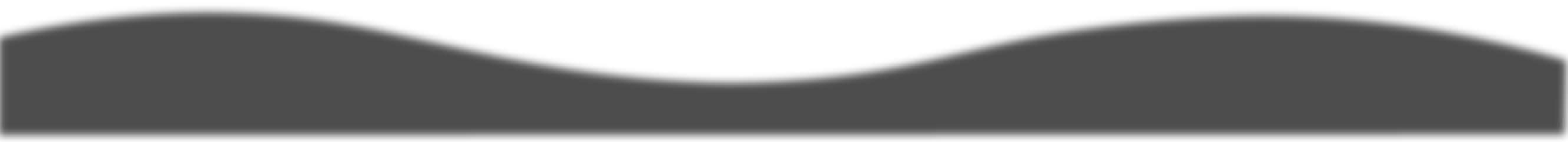 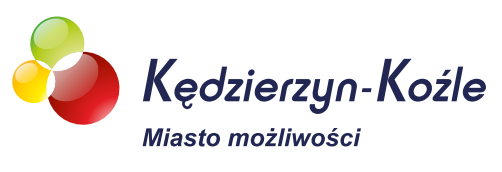 www.kedzierzynkozle.pl
4/33
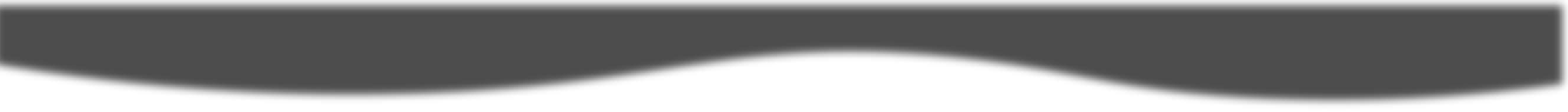 RAPORT O STANIE GMINY
I. INFORMACJE OGÓLNE
EMKA S.A.
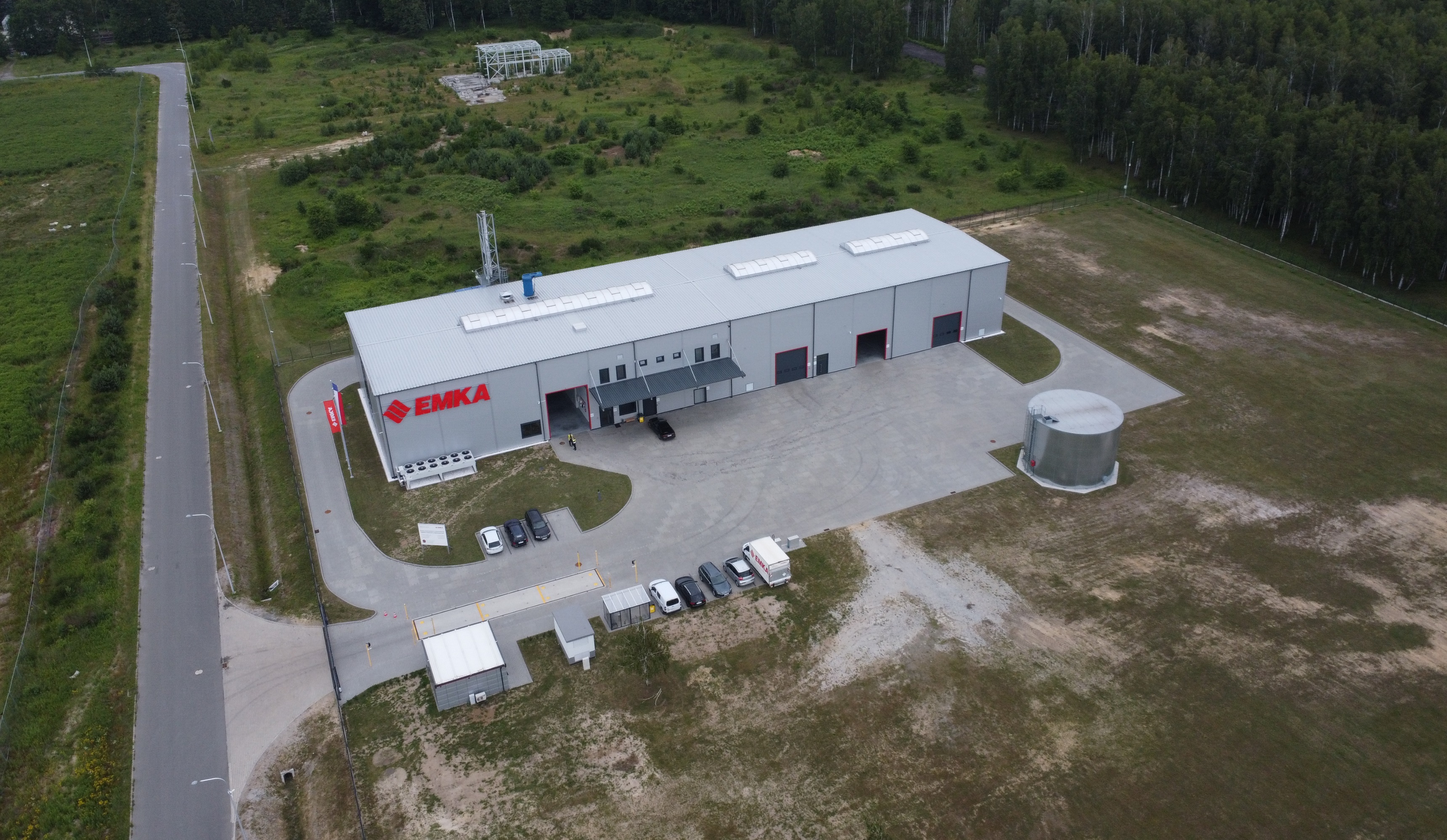 Uruchomienie zakładu w 2024 roku

Instalacja termicznego przetwarzania odpadów medycznych

Opcja rozszerzenia inwestycji o budowę magazynów składowania lub chłodni
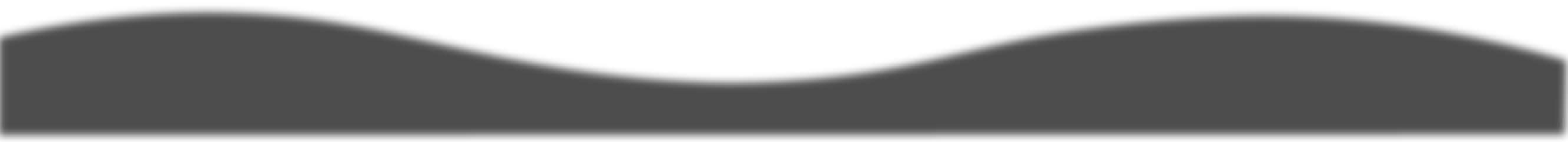 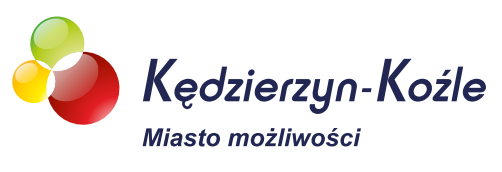 www.kedzierzynkozle.pl
5/33
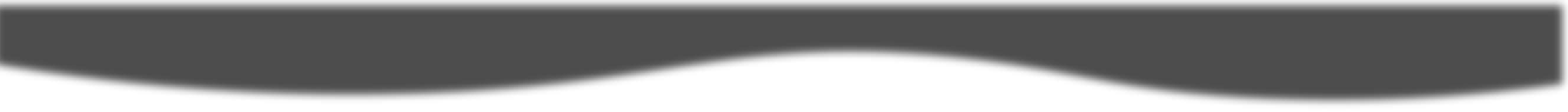 RAPORT O STANIE GMINY
I. INFORMACJE OGÓLNE
Eko-Okna S.A.
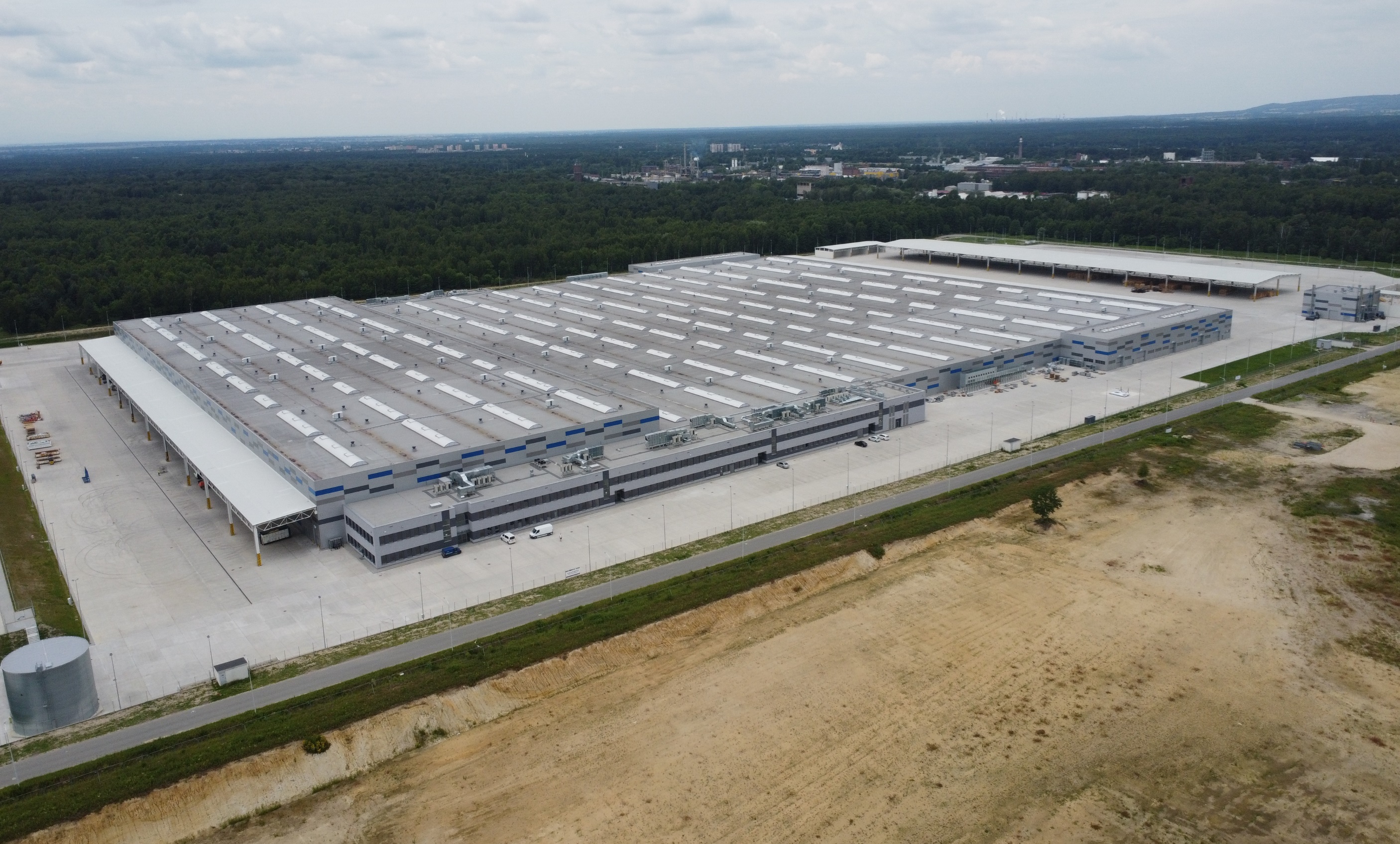 Uruchomienie zakładu w 2024 roku

Produkcja stolarki okiennej i drzwiowej z PCV, drewna i aluminium 

Deklaracja kolejnych miejsc pracy
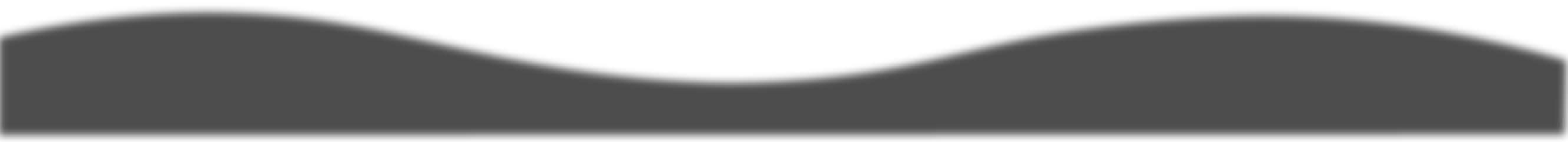 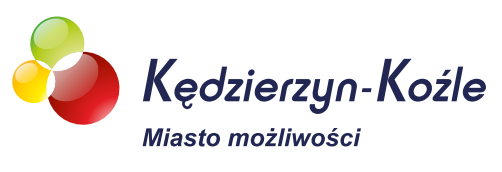 www.kedzierzynkozle.pl
6/33
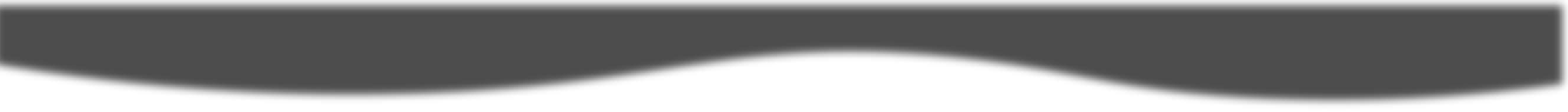 RAPORT O STANIE GMINY
I. INFORMACJE OGÓLNE
Gaz Petrol Sp. z o.o.
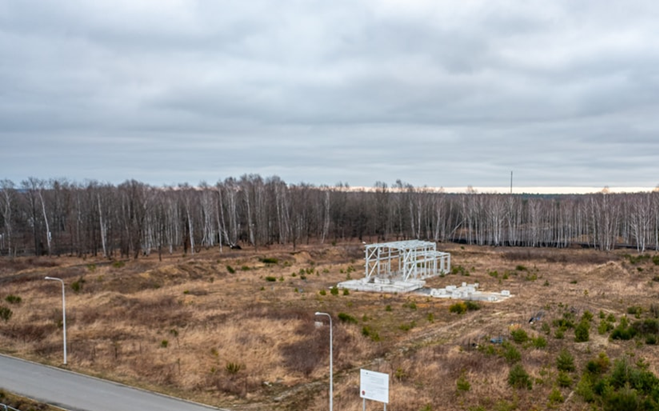 Pozwolenie budowlane uzyskane w 2024 roku

Terminal gazu płynnego

Deklaracja rozpoczęcia inwestycji w 2025 roku
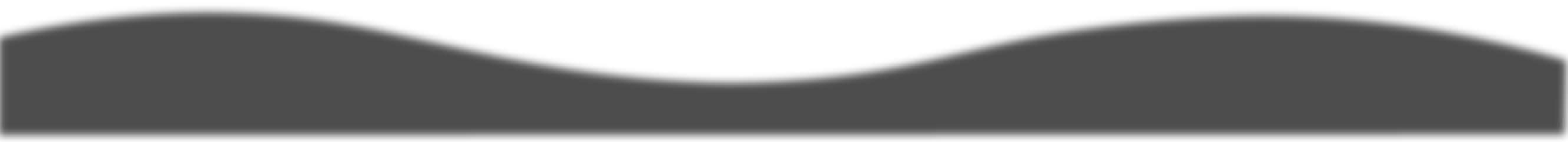 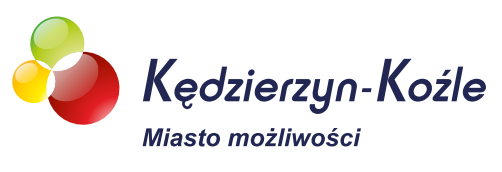 www.kedzierzynkozle.pl
7/33
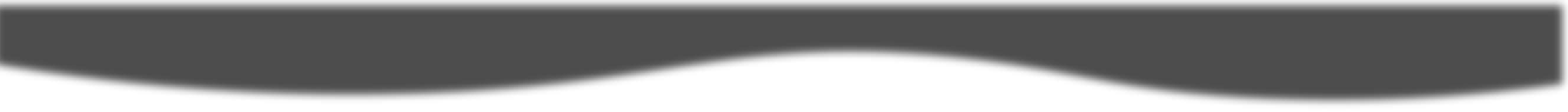 RAPORT O STANIE GMINY
I. INFORMACJE OGÓLNE
Foosung Poland Sp. z o.o.
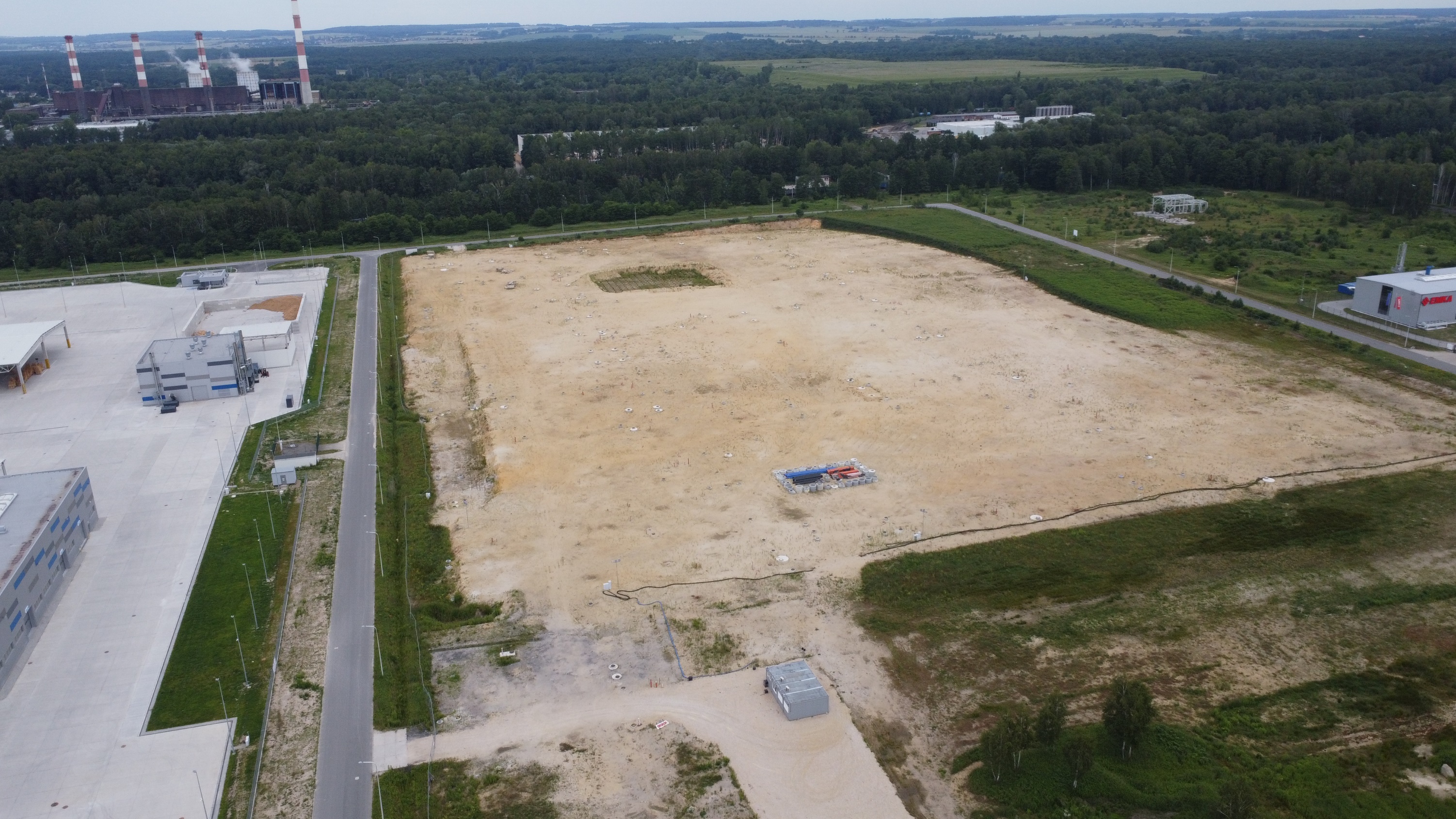 Zmiana harmonogramu i uzyskanie nowej decyzji środowiskowej w 2024 roku

Producent komponentu elektrolitu

Wystąpienie o nowe pozwolenie budowlane
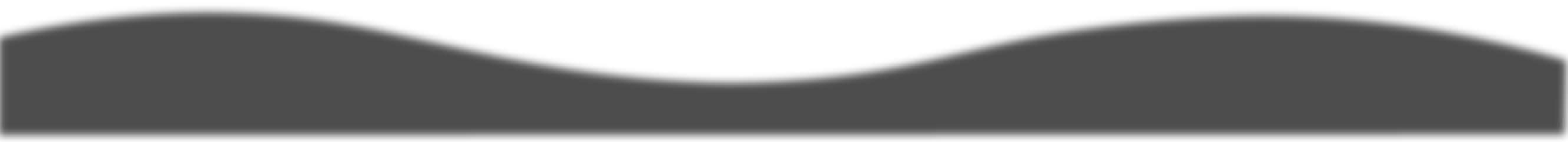 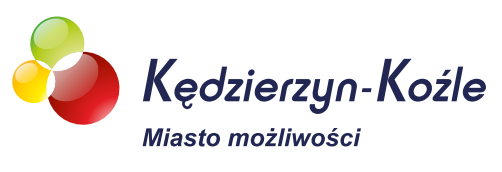 www.kedzierzynkozle.pl
8/33
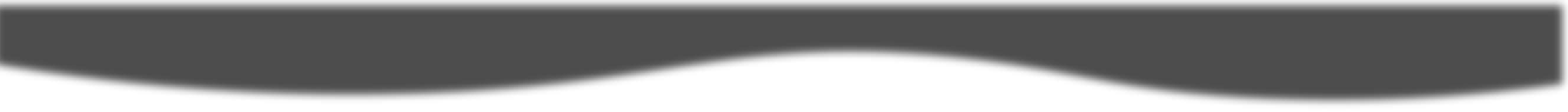 RAPORT O STANIE GMINY
I. INFORMACJE OGÓLNE
Przeciwdziałanie procesowi depopulacji
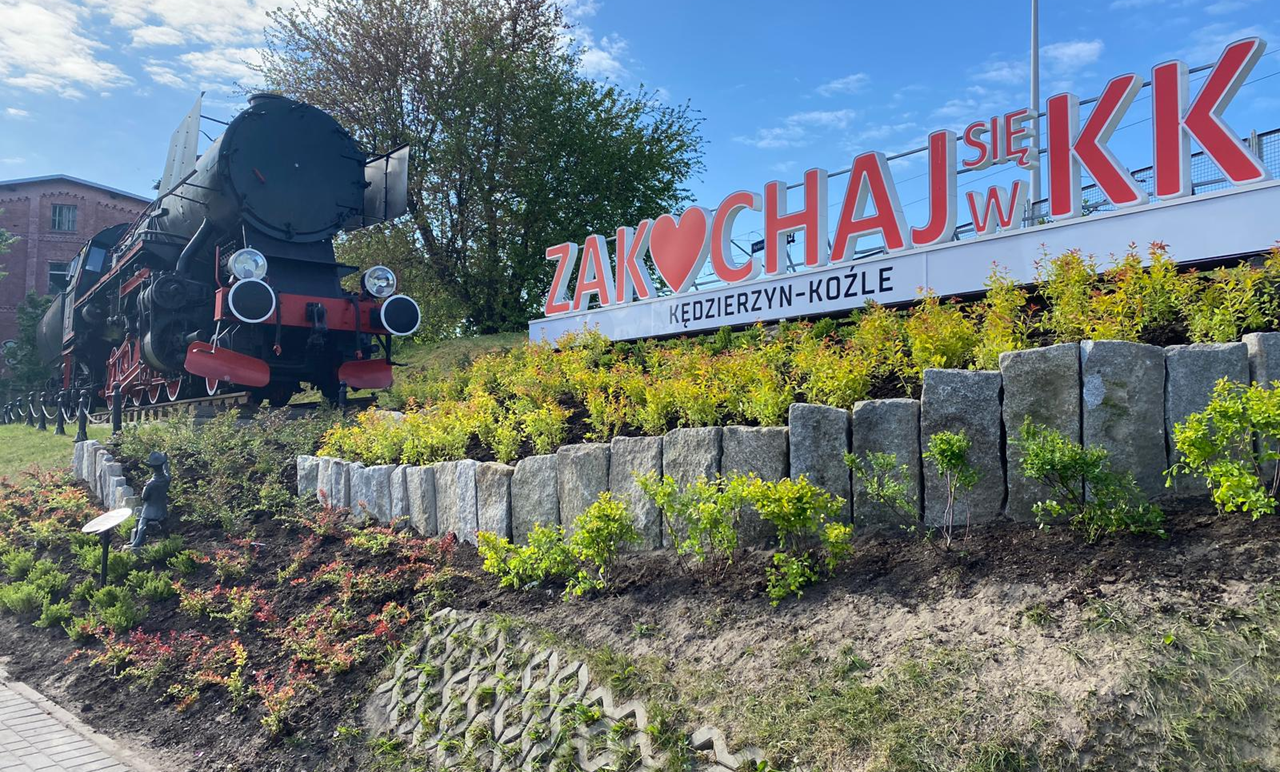 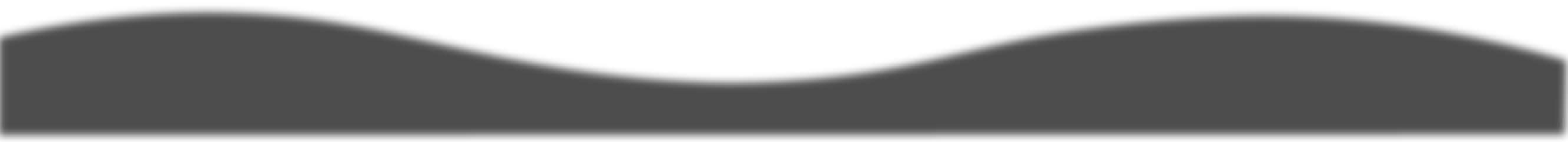 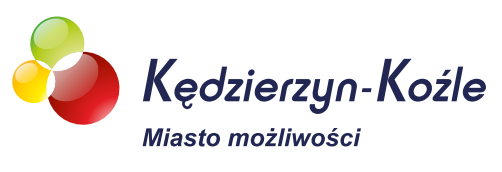 www.kedzierzynkozle.pl
9/33
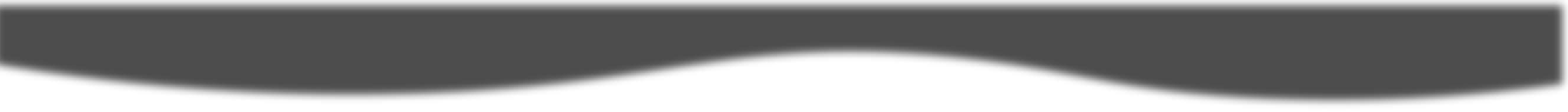 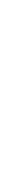 RAPORT O STANIE GMINY
I. INFORMACJE OGÓLNE
Aktywna polityka mieszkaniowa
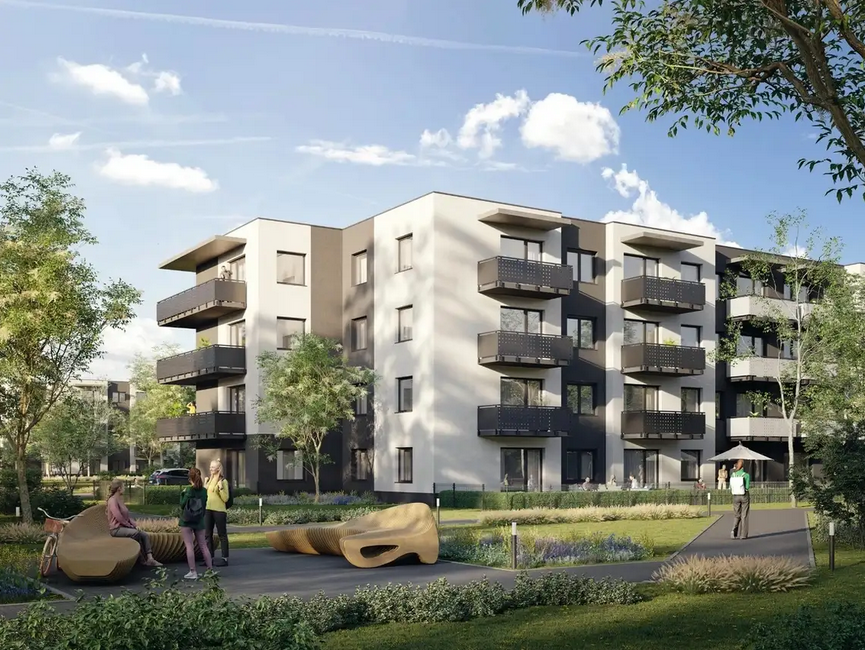 Wyremontowano 44 lokale mieszkalne

Oddano 29 lokali do remontu na koszt najemcy

Etap przygotowania do budowy budynku przy ul. Jasnej w ramach SIM Opolskie Południe

Uzyskano pozwolenie na budowę budynku przy ul. Henryka Dąbrowskiego
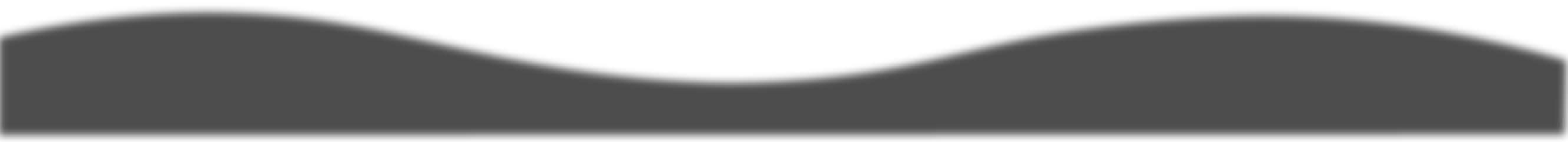 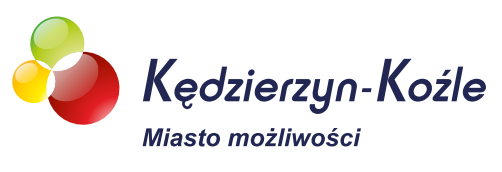 www.kedzierzynkozle.pl
10/33
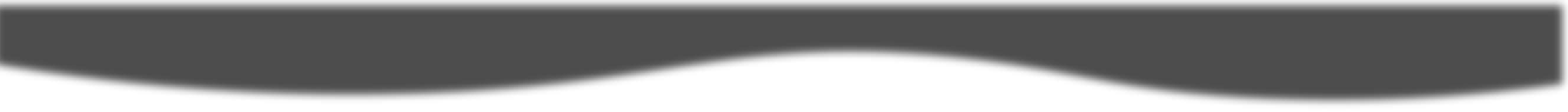 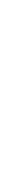 RAPORT O STANIE GMINY
I. INFORMACJE OGÓLNE
Aktywna polityka mieszkaniowa
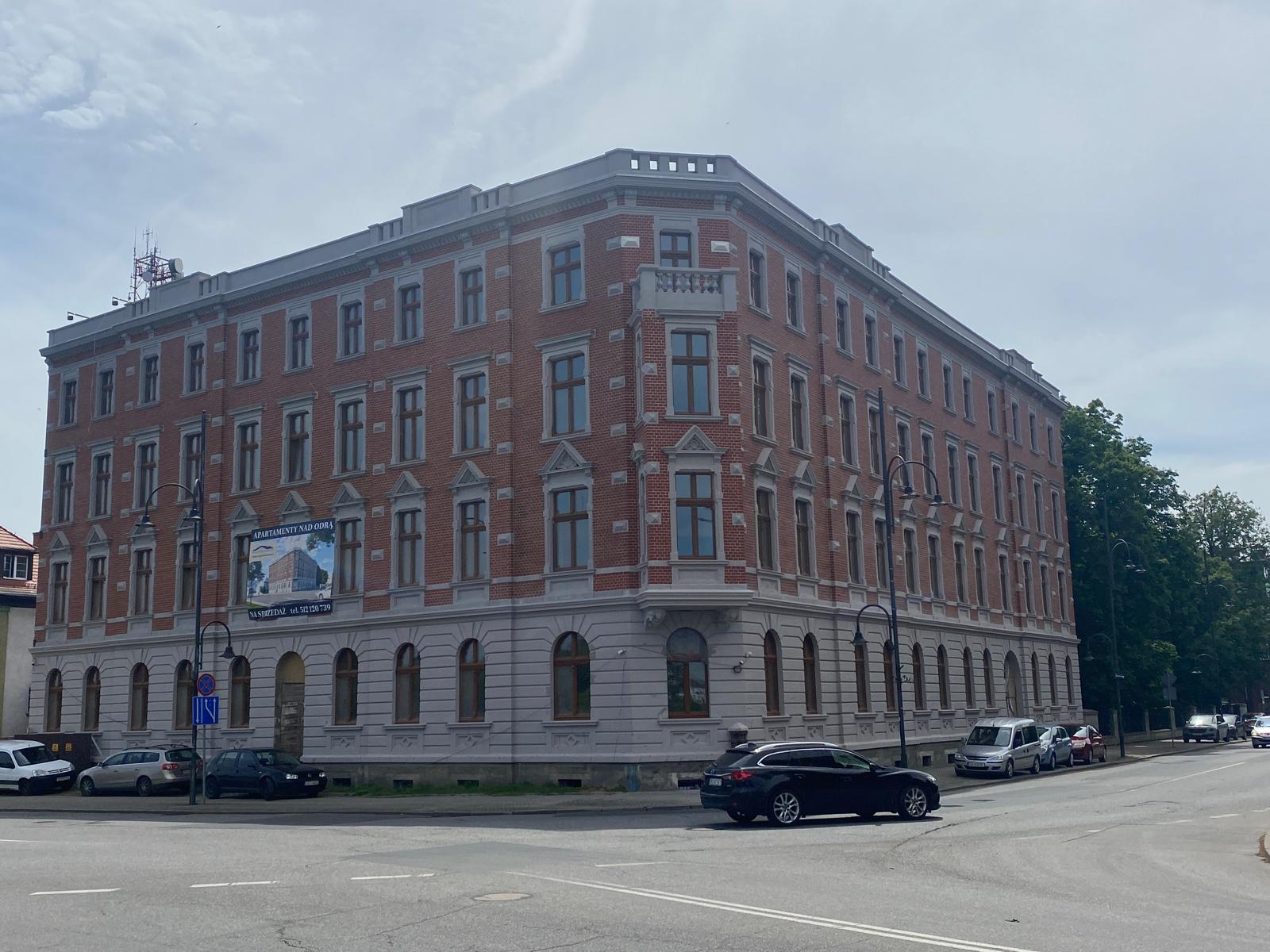 Aktualizacje MPZP umożliwiające deweloperom realizację inwestycji mieszkaniowych

Inwestycje mieszkaniowe realizowane m.in. na terenie osiedli: Kłodnica, Cisowa, Zachód, Śródmieście, Kuźniczka, Stare Miasto,  Piastów-Powstańców Śląskich
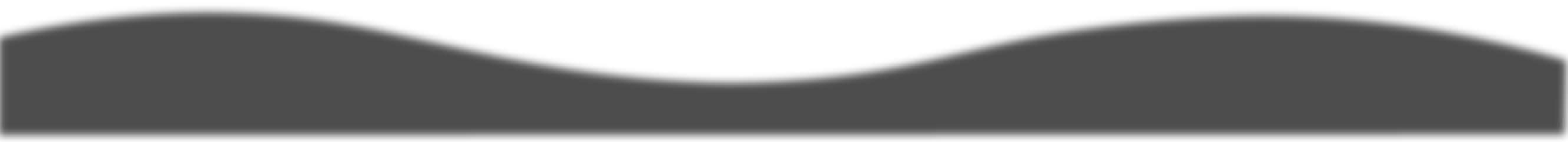 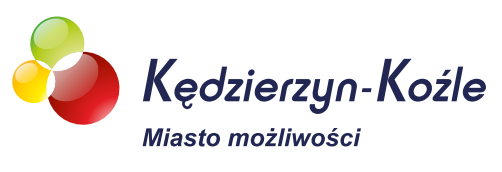 www.kedzierzynkozle.pl
11/33
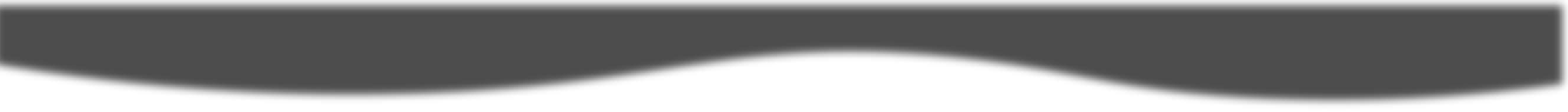 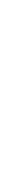 RAPORT O STANIE GMINY
I. INFORMACJE OGÓLNE
Aktywna polityka mieszkaniowa
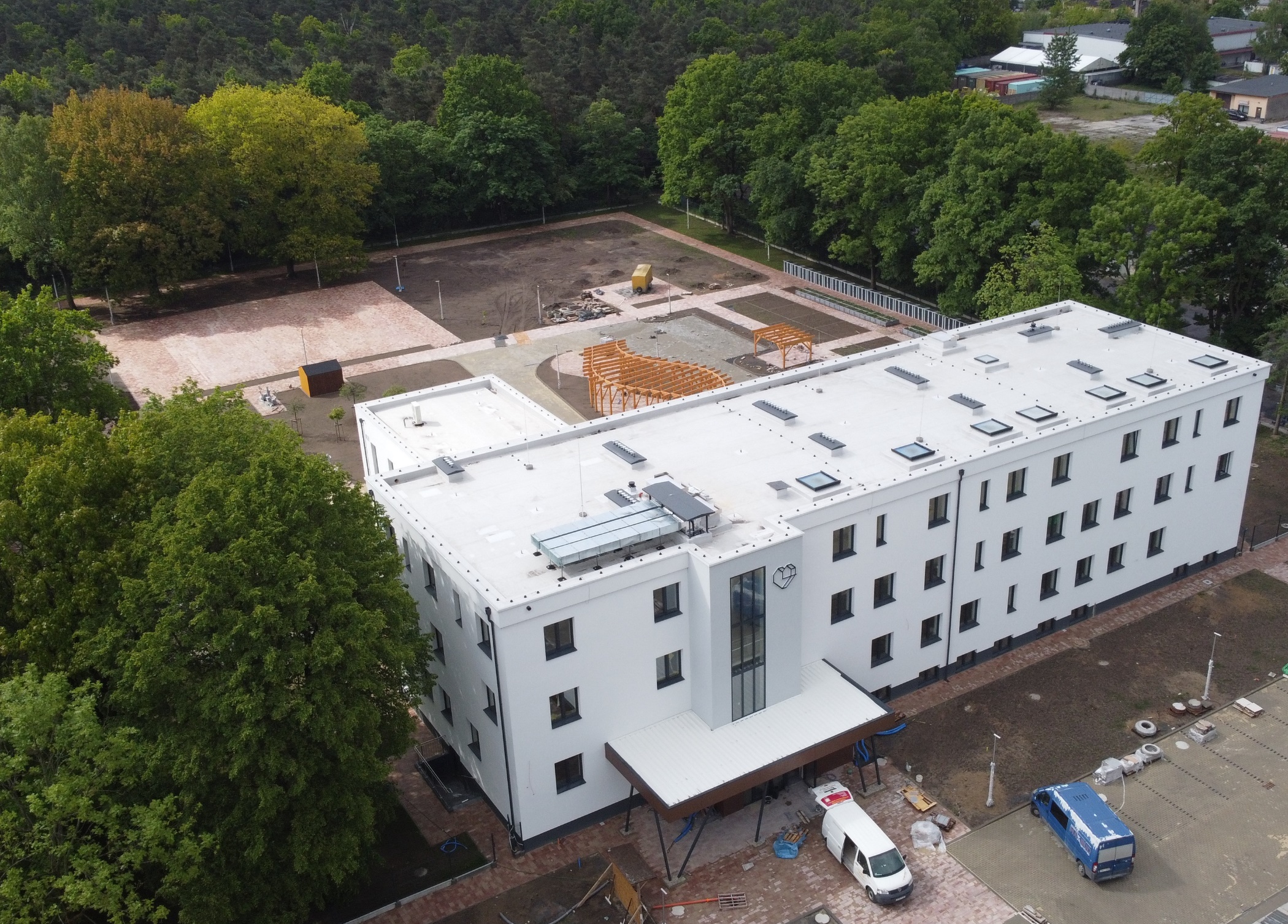 Kontynuacja robót budowlanych związanych z adaptacją byłego budynku PSP nr 6 w ramach projektu „Dugnad w Kędzierzynie-Koźlu”  

Utworzenie 30 mieszkań dla osób ze szczególnymi potrzebami

Zakończenie inwestycji w 2025 roku
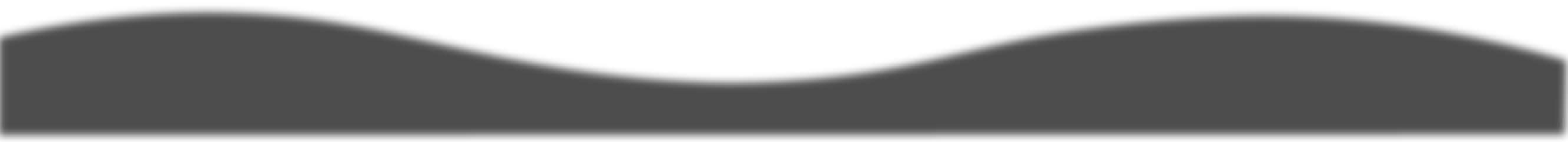 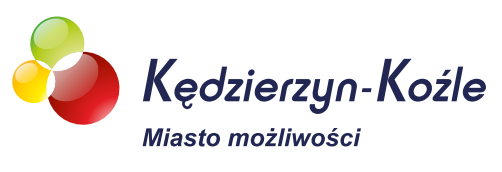 www.kedzierzynkozle.pl
12/33
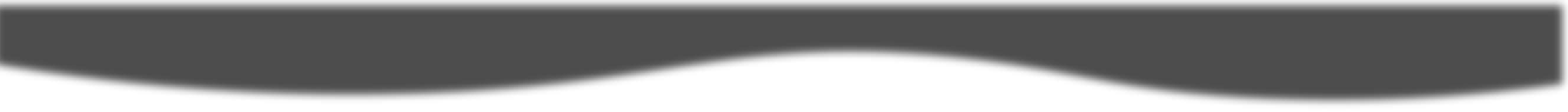 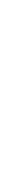 RAPORT O STANIE GMINY
I. INFORMACJE OGÓLNE
Poprawa jakości dróg
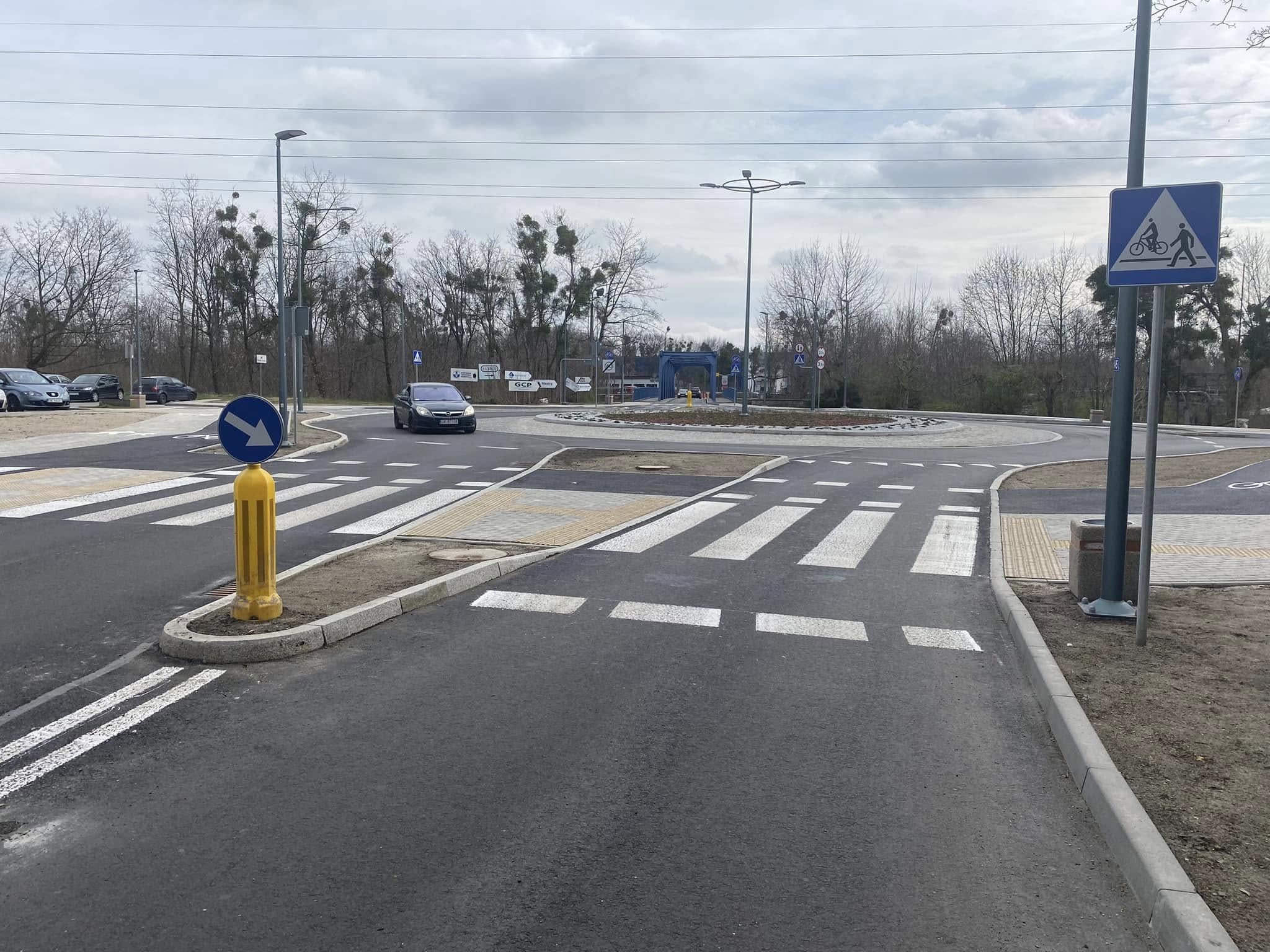 Budowa, przebudowa lub remont 30 dróg

Prace remontowe w ramach bieżącego utrzymania na pozostałych drogach

Budowa nowych ścieżek rowerowych 
    (ul. Chrobrego, ul. Tuwima)
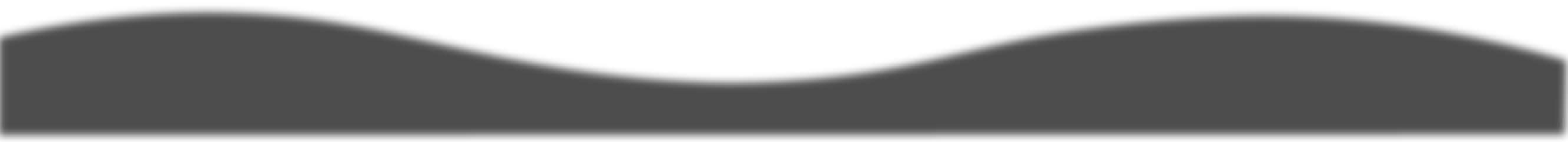 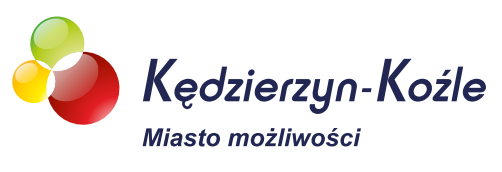 www.kedzierzynkozle.pl
13/33
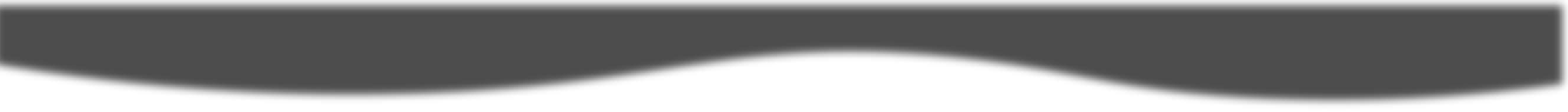 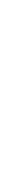 RAPORT O STANIE GMINY
I. INFORMACJE OGÓLNE
Dostępna komunikacja miejska
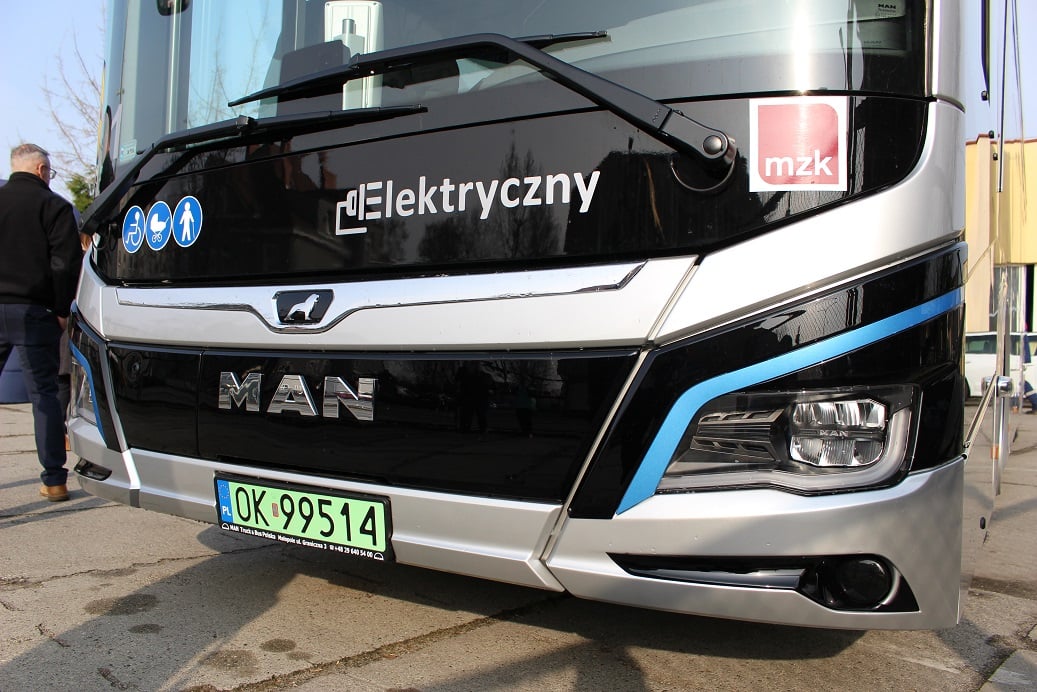 13 linii komunikacyjnych łączących 200 przystanków

Tabor MZK obejmuje 50 autobusów, w tym 4 niskoemisyjne

Ponad 2,5 miliona pasażerów
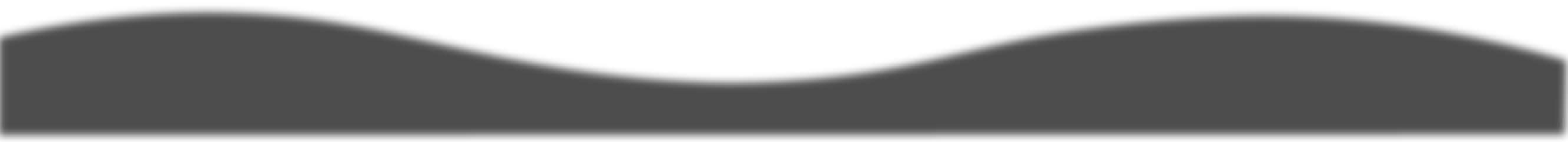 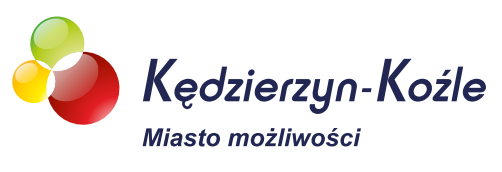 www.kedzierzynkozle.pl
14/33
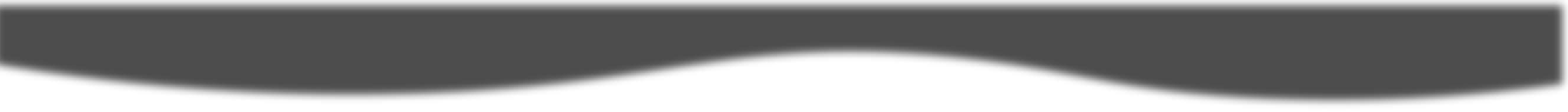 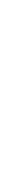 RAPORT O STANIE GMINY
I. INFORMACJE OGÓLNE
Wysoki standard usług publicznych
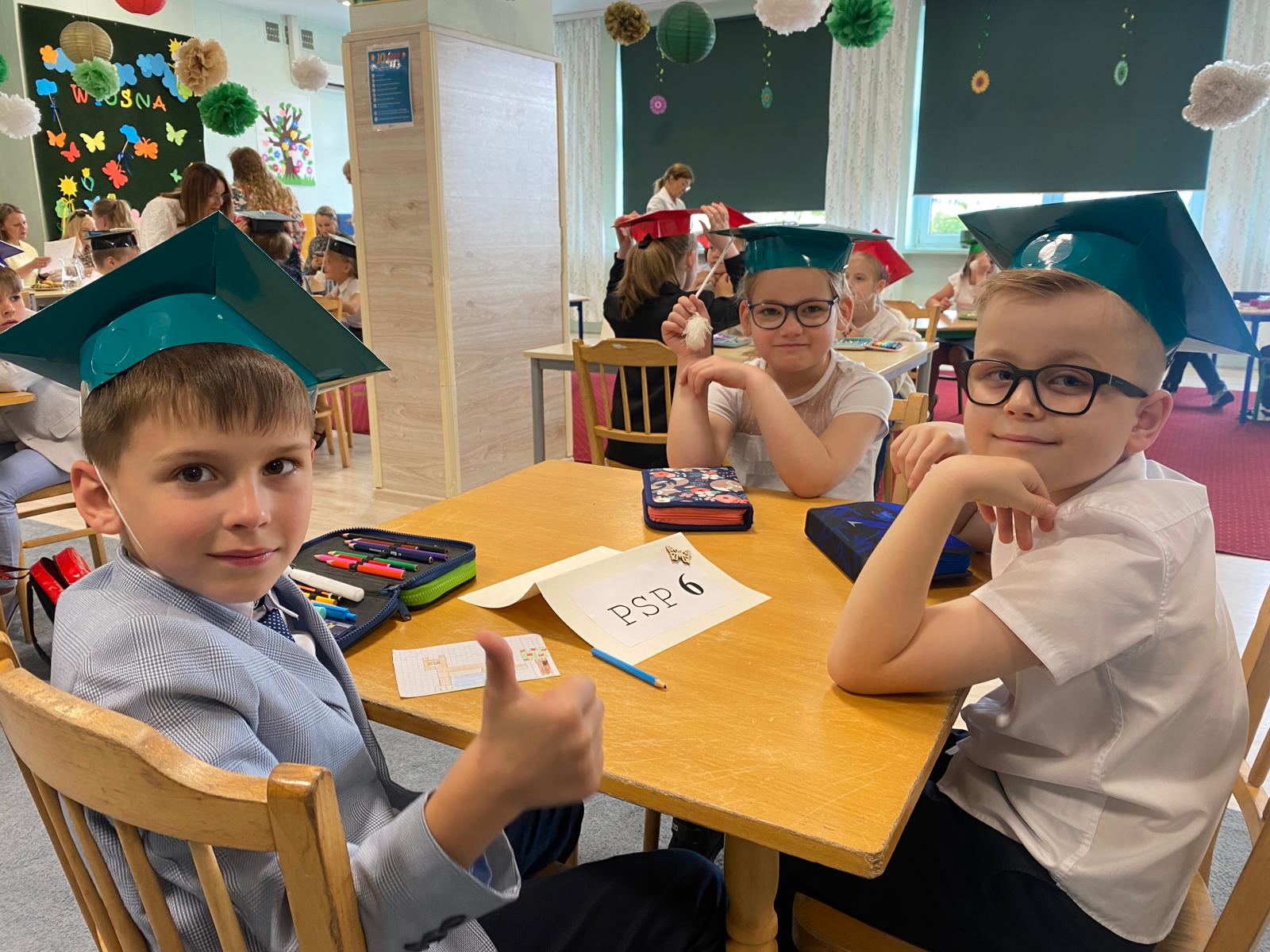 Program profilaktyki zdrowotnej, w tym bezpłatne badania oraz usługi pielęgnacyjne

13 szkół podstawowych i 20 przedszkoli

Działalność Miejskiego Ośrodka Kultury, Miejskiej Biblioteki Publicznej, Muzeum Ziemi Kozielskiej oraz Miejskiego Ośrodka Sportui Rekreacji
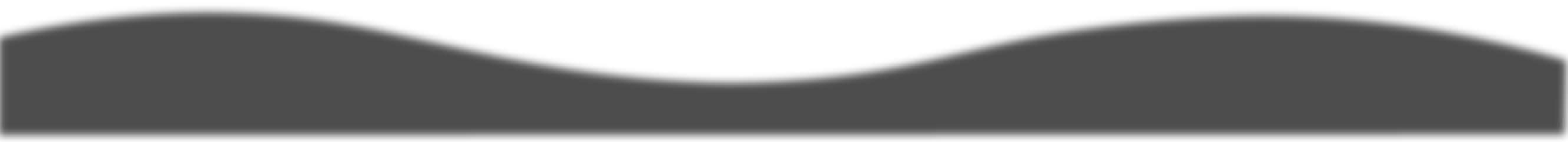 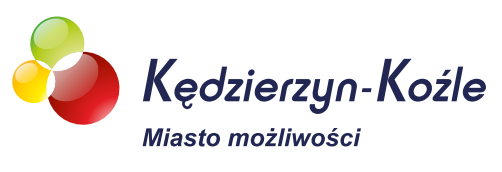 www.kedzierzynkozle.pl
15/33
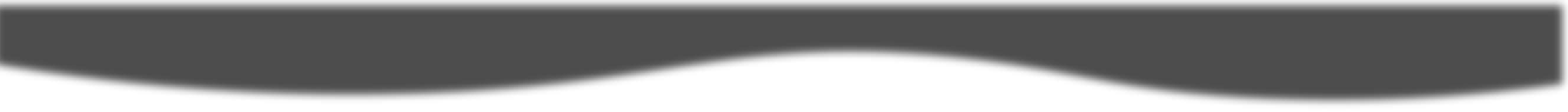 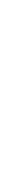 RAPORT O STANIE GMINY
I. INFORMACJE OGÓLNE
Zielone i ekologiczne miasto
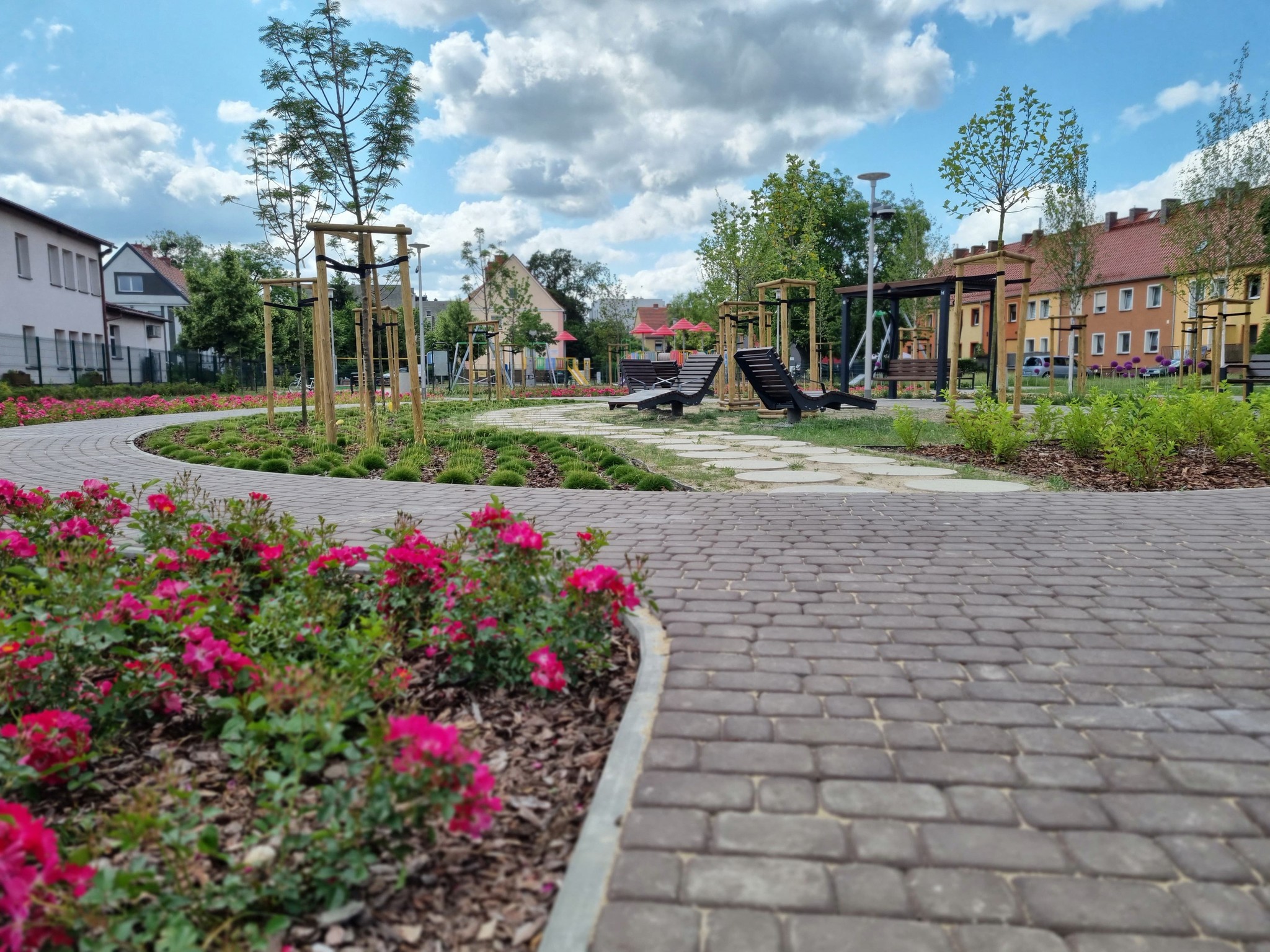 Utrzymanie parków o łącznej powierzchni ok. 55 ha

Budowa parku kieszonkowego na Pogorzelcu

Zakończenie procesu ledyzacji – 99% latarni w mieście świeci ekologicznym światłem
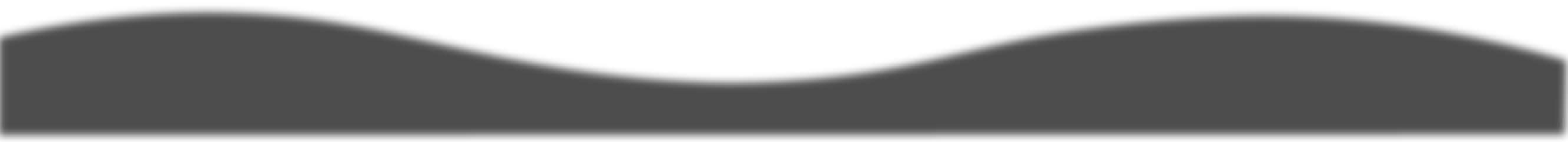 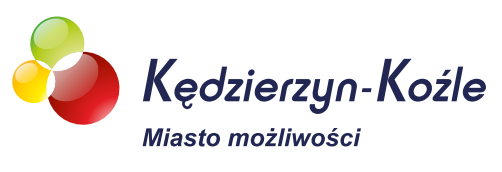 www.kedzierzynkozle.pl
16/33
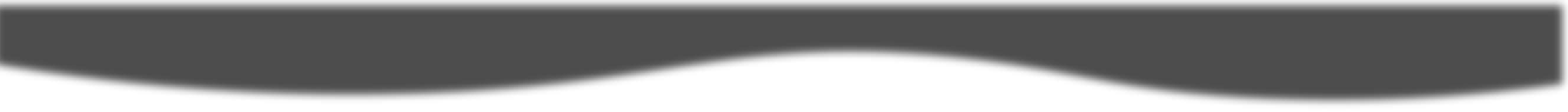 RAPORT O STANIE GMINY
I. INFORMACJE OGÓLNE
Przynależność do związków  międzygminnych i stowarzyszeń gmin publicznych
Związek Międzygminny „Czysty Region”
Związek Miast Polskich
Związek Gmin Polskich Euroregionu „Pradziad”
Kędzierzyńsko-Strzelecki Subregionalny Obszar Funkcjonalny
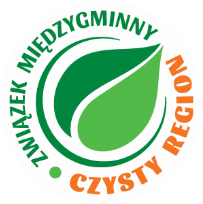 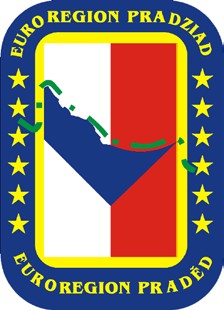 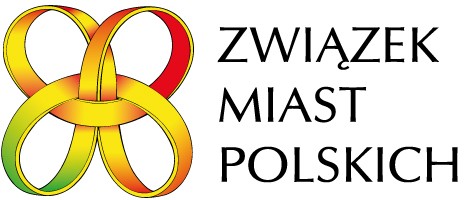 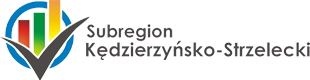 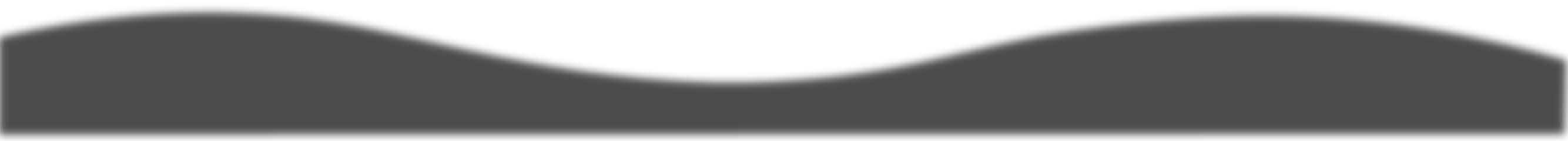 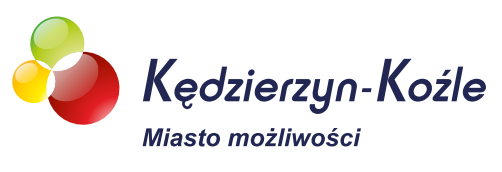 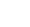 www.kedzierzynkozle.pl
17/33
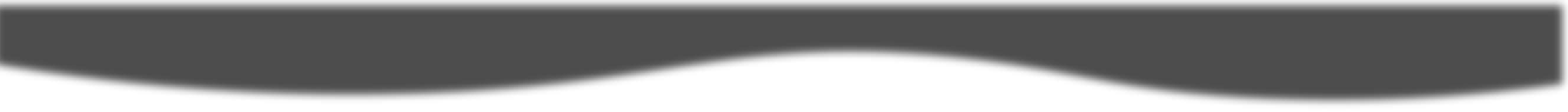 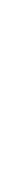 RAPORT O STANIE GMINY
II. NIERUCHOMOŚCI ZNAJDUJĄCE SIĘ WE WŁADANIU GMINY
Stan mienia gminy
Łączna powierzchnia nieruchomości gruntowych na dzień 31.12.2024 r. wynosiła 918,6543 ha
Stan na 31.12.2024 r.
3,8267
Stan na 31.12.2023 r.
3,8267
59,9295
54,6694
204,1871
326,9631
Własność lub współwłasność
854,5494
863,9849
Grunty oddane w użytkowanie wieczyste
Użytkowanie wieczyste

Własność poza terenem Gminy Kędzierzyn-Koźle
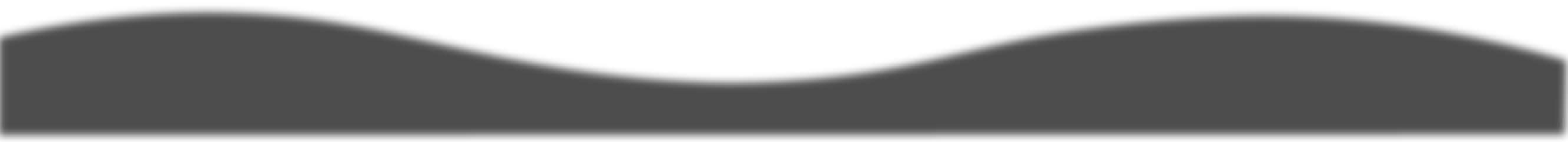 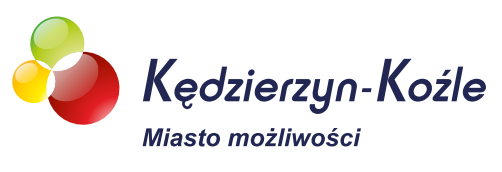 www.kedzierzynkozle.pl
18/33
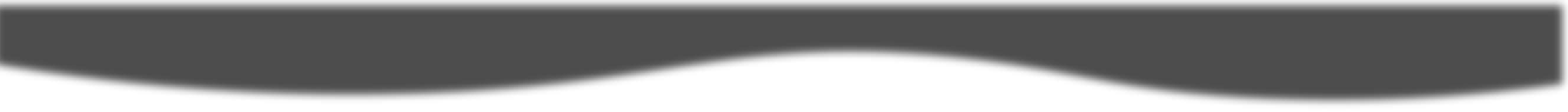 RAPORT O STANIE GMINY
III. STAN FINANSÓW GMINY
Podstawowe wskaźniki stanu finansów
WYKONANIE BUDŻETU MIASTA ZA 2024 ROK
491,000 mln zł
464,500 mln zł
Dochody + przychody	 Wydatki + rozchody
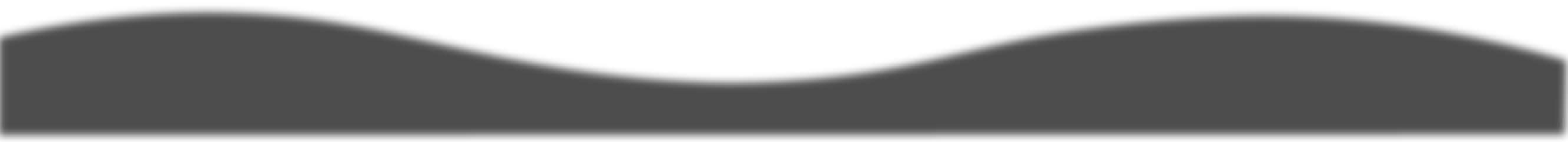 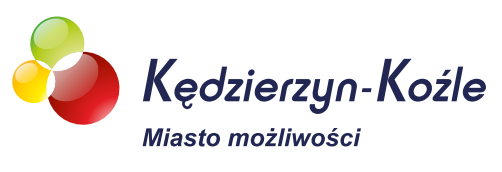 www.kedzierzynkozle.pl
19/33
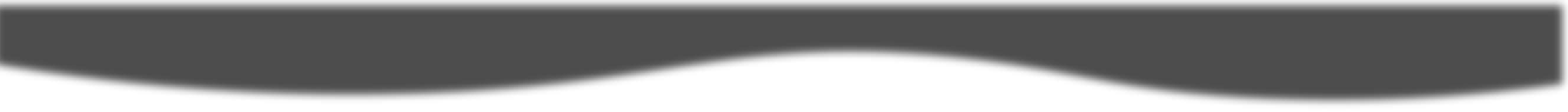 RAPORT O STANIE GMINY
III. STAN FINANSÓW GMINY
Środki pozyskane z tytułu  dofinansowania 

70.583.730,05 zł

Wsparcie pochodzące z:
mechanizmu EOG, programów unijnych, programów krajowych (66.209.186.96 zł)
funduszu przeciwdziałania COVID-19 (48.153,82 zł)
funduszu pomocy obywatelom Ukrainy (4.326.389,27 zł)
ZŁ
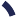 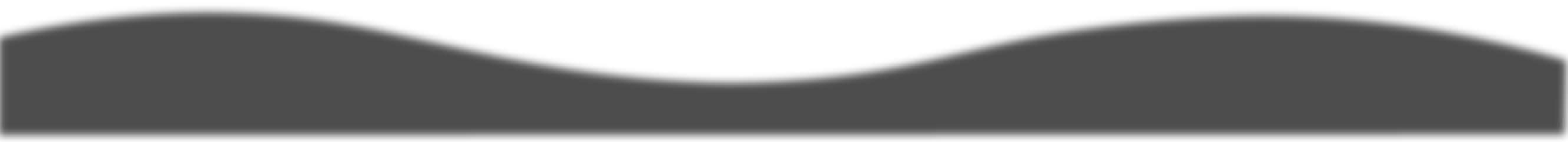 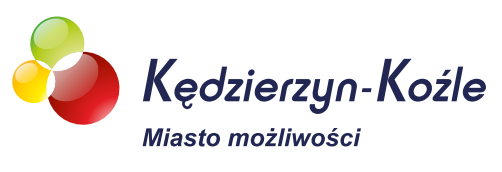 www.kedzierzynkozle.pl
20/33
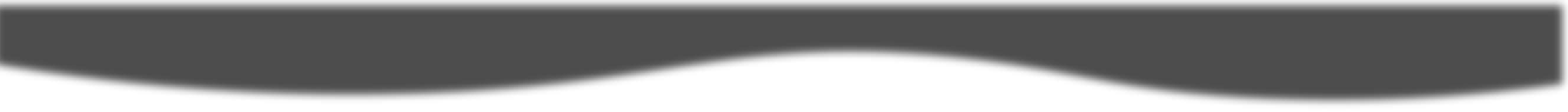 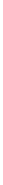 RAPORT O STANIE GMINY
IV. INFORMACJA O WYKONANIU ZADAŃ INWESTYCYJNYCH
Zadania inwestycyjne
108.474.683,84 zł


Wartość inwestycji zrealizowanych w oparciu 
o środki z budżetu miasta.
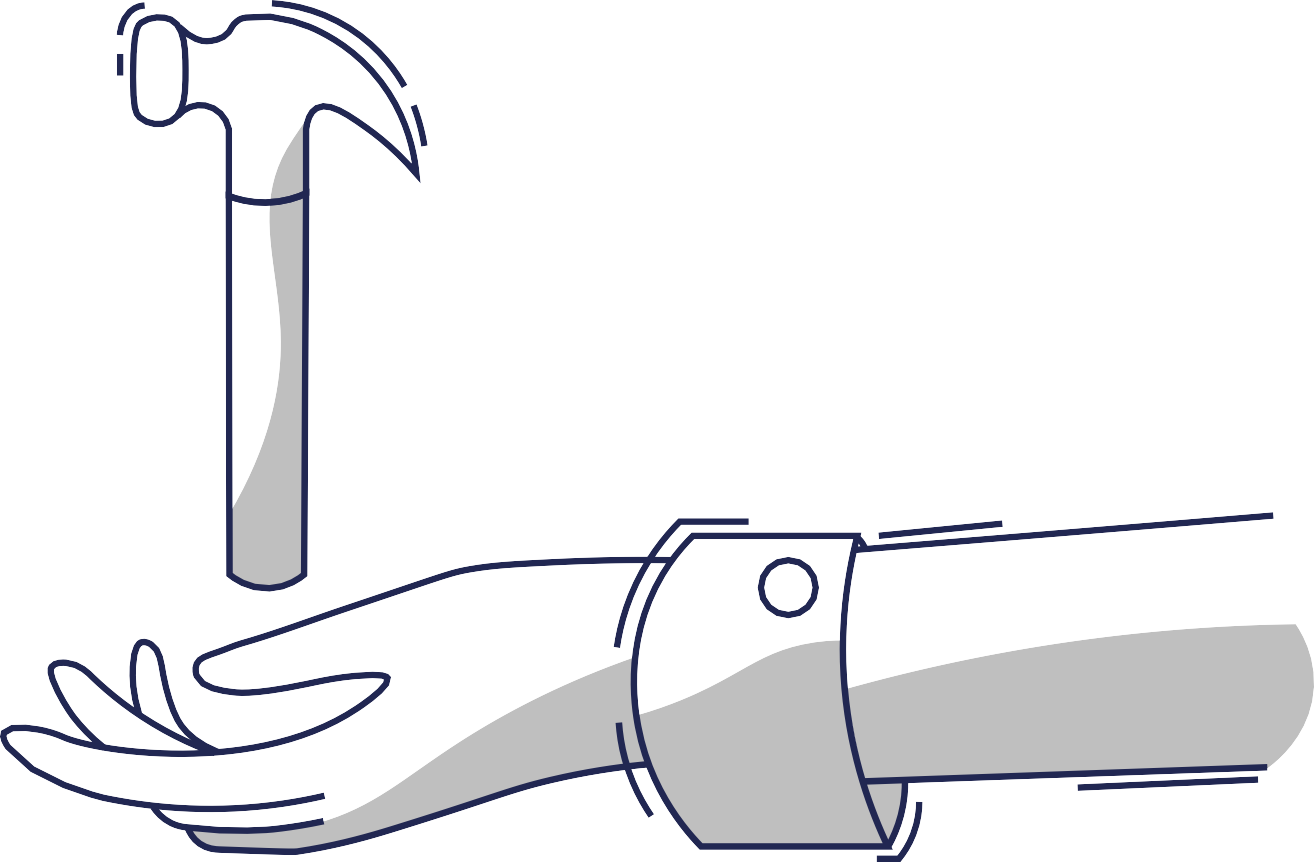 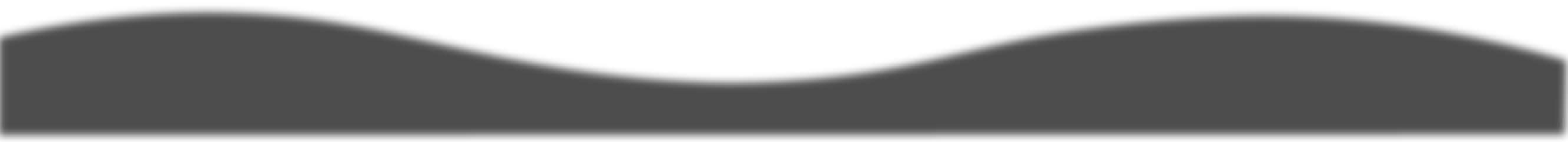 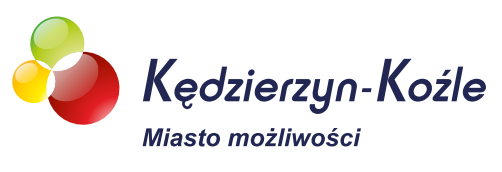 www.kedzierzynkozle.pl
21/33
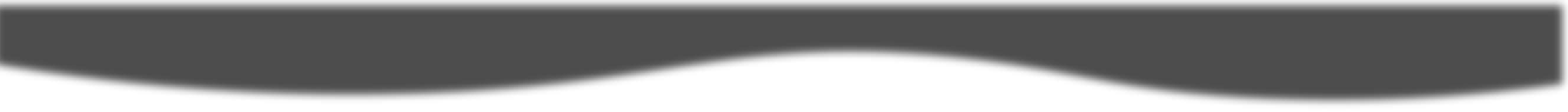 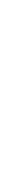 IV. INFORMACJA O WYKONANIU ZADAŃ INWESTYCYJNYCH
RAPORT O STANIE GMINY
Wybrane zadania inwestycyjne realizowane w 2024 roku
Kontynuacja budowy łącznika do obwodnicy oraz adaptacji byłego budynku PSP nr 6 
Zakończenie procesu ledyzacji 
Modernizacja ulic: Kościelnej, Zaścianek, Szkolnej (rondo), Głogowej, Jordanowskiej, Modrzewiowej, Nektarowej, Sienkiewicza, Grabskiego, Ogrodowej, Leszczynowej, Starowiejskiej, Mikołaja z Koźla, Jasińskiego
Budowa ścieżek rowerowych przy ul. Tuwima i ul. Chrobrego
Nowa wóz i remiza dla OSP Cisowa
Boiska sportowe przy ul. Starej i ul. Wiklinowej
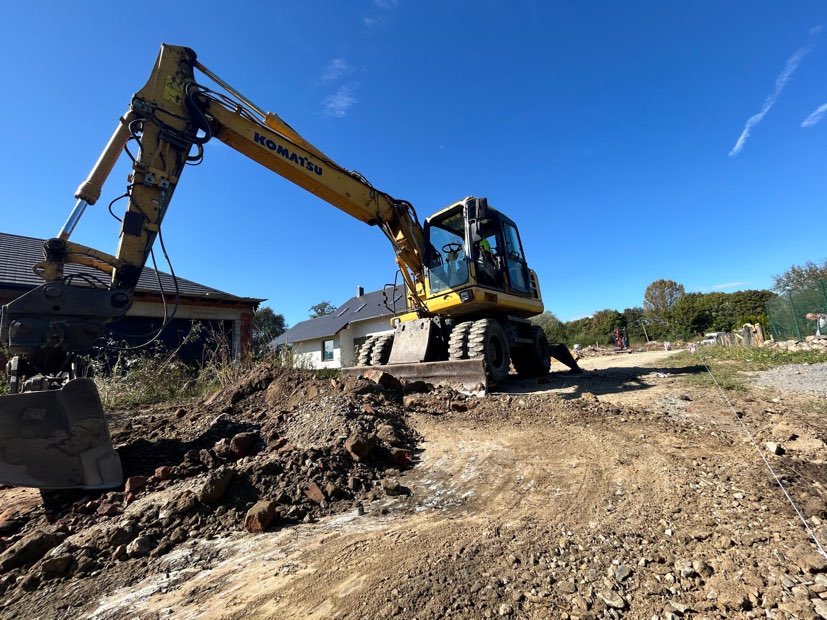 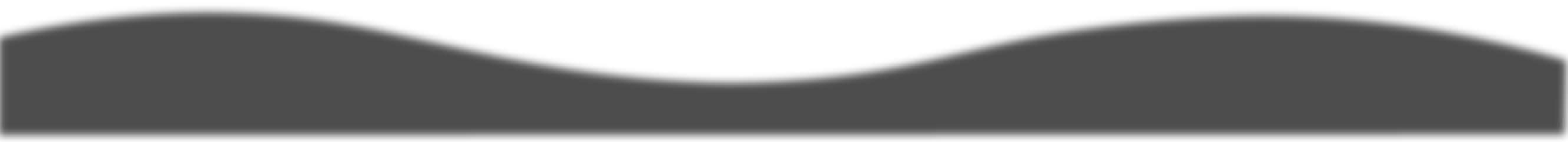 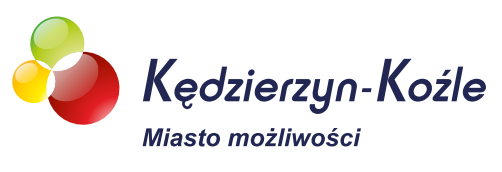 www.kedzierzynkozle.pl
22/33
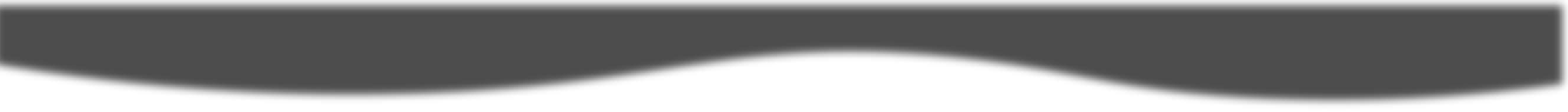 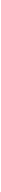 V. INFORMACJA O REALIZACJI PROGRAMÓW I  POLITYK
RAPORT O STANIE GMINY
Programy i polityki Gminy Kędzierzyn-Koźle
Program Ochrony Zdrowia na lata 2023-2025
Gminny Program Profilaktyki i Rozwiązywania Problemów  Alkoholowych oraz Przeciwdziałania Narkomanii na lata  2022-2025
Gminny Program Przeciwdziałania Przemocy Domowej i Ochrony Osób Doznających Przemocy Domowej w Kędzierzynie-Koźlu na lata 2024-2030
Gminny Program Wspierania Rodziny na lata 2022-2024
Program współpracy Gminy z organizacjami pozarządowymi
Wieloletni program gospodarowania mieszkaniowym zasobem 
    Gminy na lata 2021-2025
Gminny program opieki nad zabytkami na lata 2021-2024
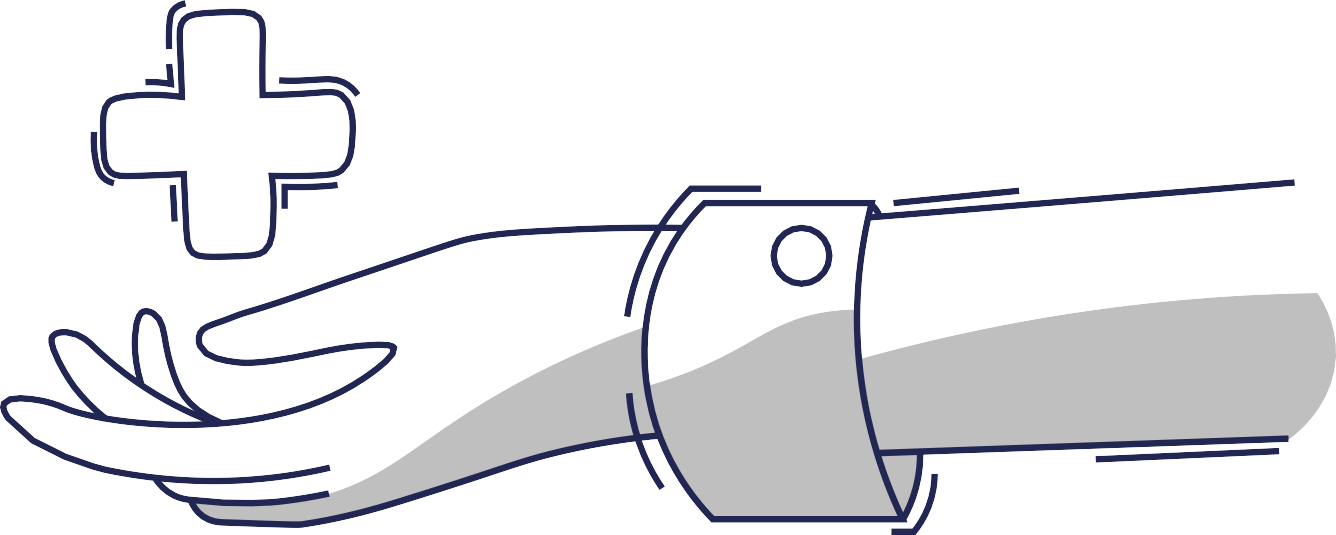 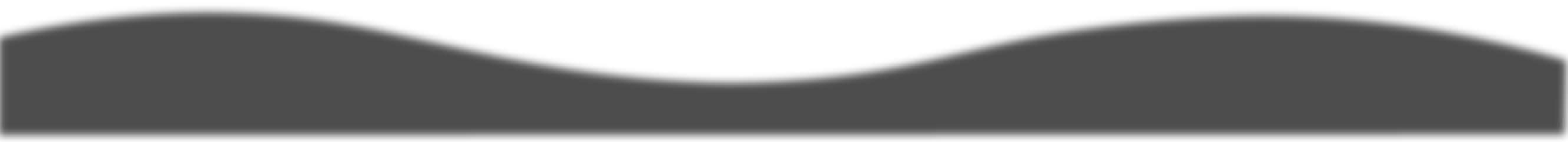 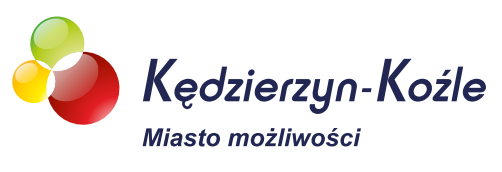 www.kedzierzynkozle.pl
23/33
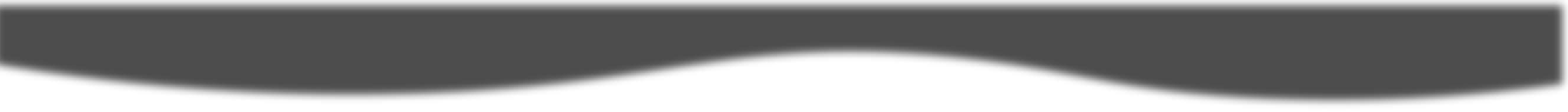 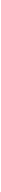 V. INFORMACJA O REALIZACJI PROGRAMÓW I  POLITYK
RAPORT O STANIE GMINY
Programy i polityki Gminy Kędzierzyn-Koźle
Program zagospodarowania nieruchomości gminnego zasobu nieruchomości
Program opieki nad zwierzętami bezdomnymi oraz zapobiegania bezdomności 
    zwierząt na terenie Gminy
Program rewitalizacji miasta Kędzierzyn-Koźle do 2030 roku
Polityka prorodzinna w 2024 roku
Polityka senioralna na lata 2024-2029
Program „Korpus Wsparcia Seniorów”
Program Ochrony Środowiska na lata 2021-2024
    z perspektywą na lata 2025-2028
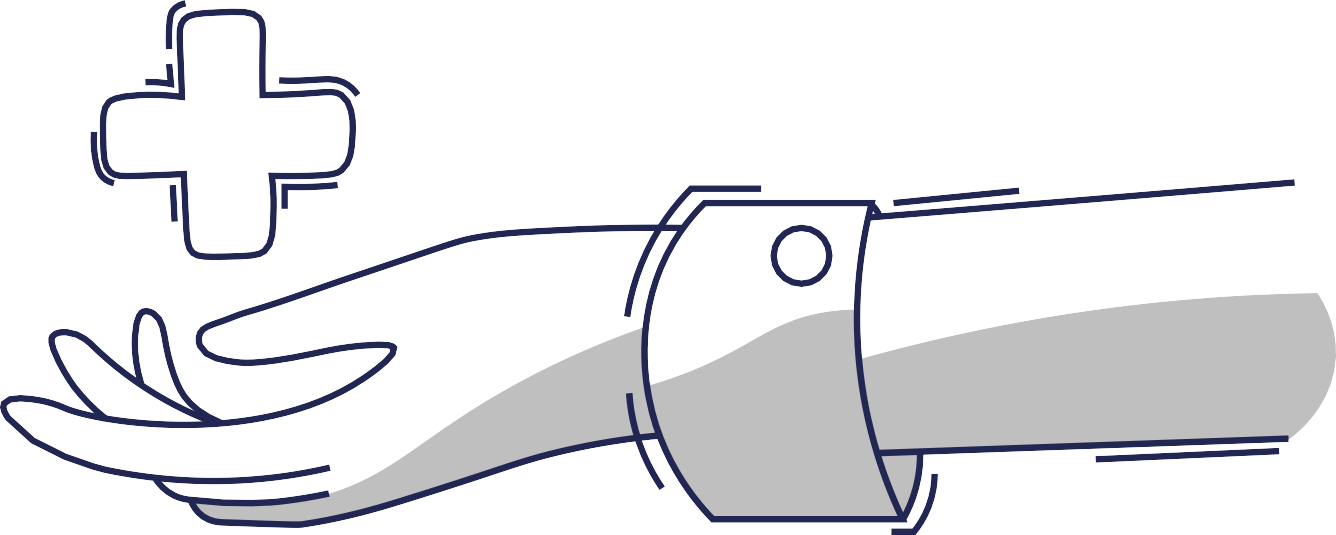 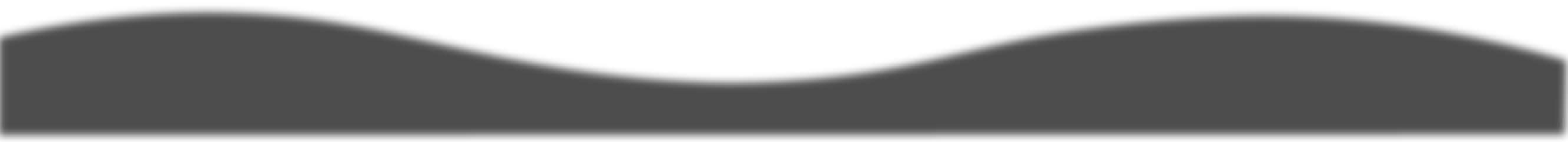 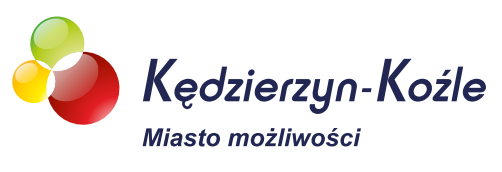 www.kedzierzynkozle.pl
24/33
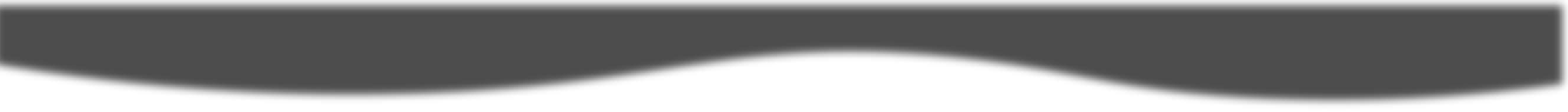 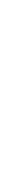 V. INFORMACJA O REALIZACJI PROGRAMÓW I  POLITYK
RAPORT O STANIE GMINY
Program Ochrony Środowiska na lata 2021-2024  
z perspektywą na lata 2025-2028
1.168.000,00 zł

Wartość dopłat dla mieszkańców do inwestycji proekologicznych:
   - Zrealizowano 169 wniosków na kwotę 882 000,00 zł
   - Zawarto 45 umów na kwotę 286 000,00 zł z terminem realizacji w 2025 roku

Realizacja programów „Czyste Powietrze”, „Ciepłe Mieszkanie”, „Life”

Kontrola pieców pod kątem przestrzegania zakazu spalania odpadów

Edukacja ekologiczna
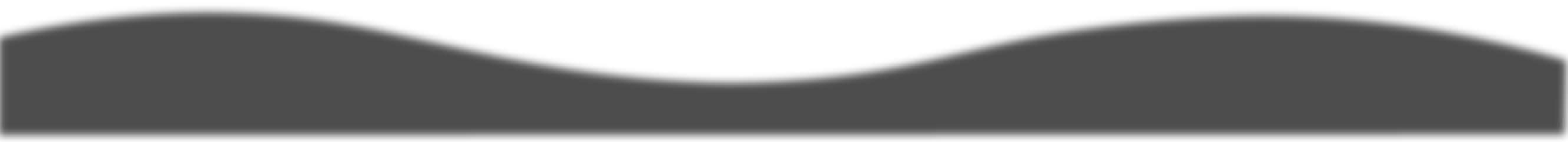 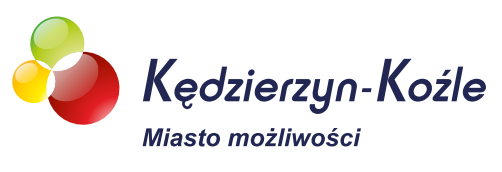 www.kedzierzynkozle.pl
25/33
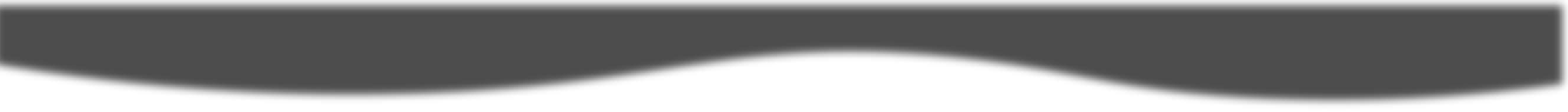 V. INFORMACJA O REALIZACJI PROGRAMÓW I  POLITYK
RAPORT O STANIE GMINY
Wysokość dotacji do inwestycji proekologicznych w latach
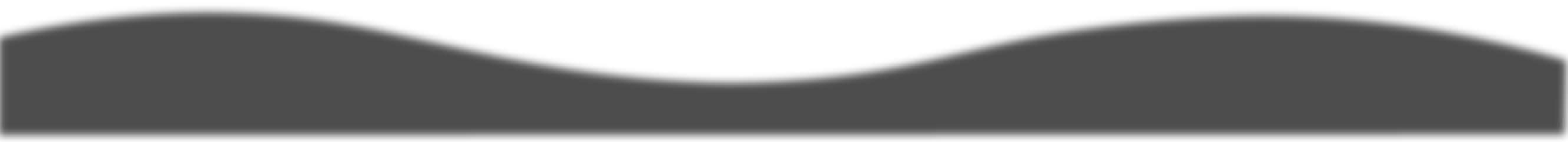 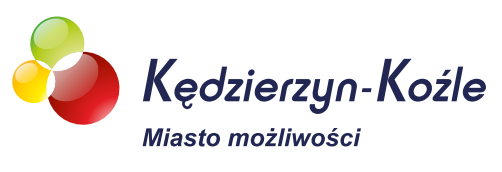 www.kedzierzynkozle.pl
26/33
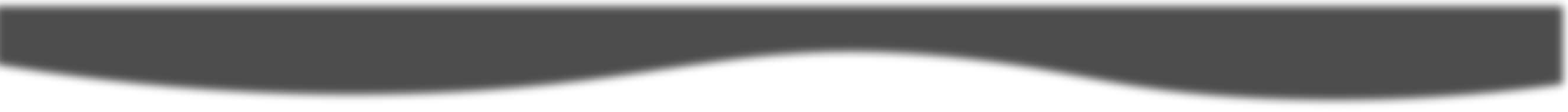 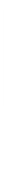 V. INFORMACJA	O REALIZACJI PROGRAMÓW I POLITYK
RAPORT O STANIE GMINY
Średnioroczne stężenia pyłu zawieszonego PM10   w   latach
stężenie [µg/m3]
dopuszczalne średnioroczne stężenie
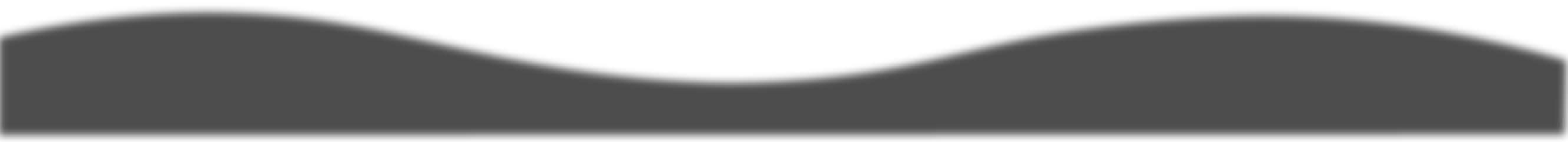 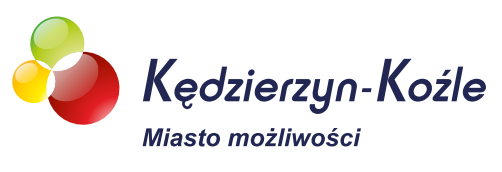 www.kedzierzynkozle.pl
27/33
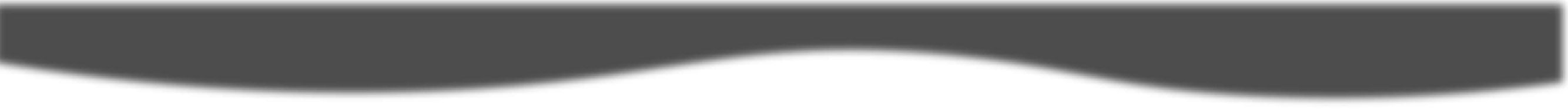 V. INFORMACJA	O REALIZACJI PROGRAMÓW I POLITYK
RAPORT O STANIE GMINY
Średnioroczne stężenia pyłu zawieszonego PM2,5 w latach
stężenie [µg/m3]
dopuszczalne średnioroczne stężenie
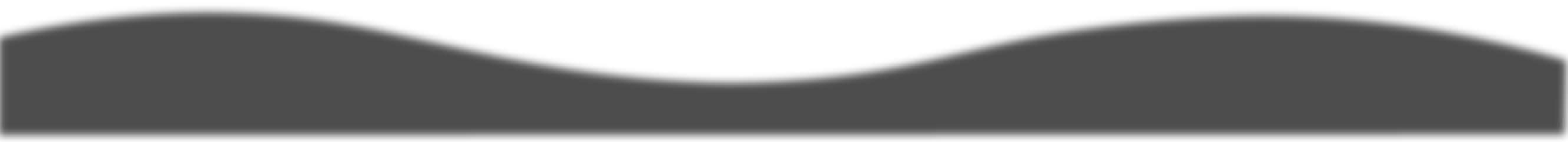 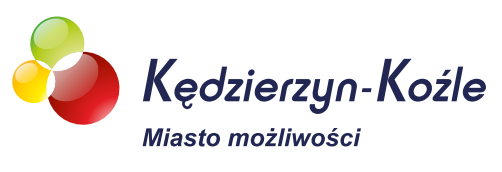 www.kedzierzynkozle.pl
28/33
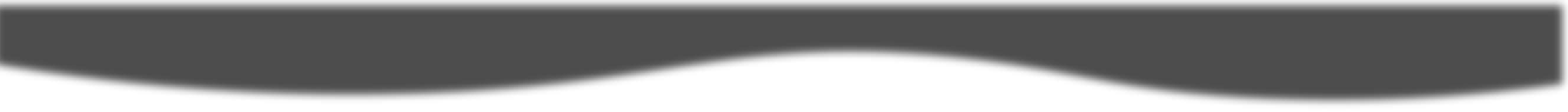 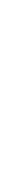 V. INFORMACJA	O REALIZACJI PROGRAMÓW I POLITYK
RAPORT O STANIE GMINY
Średnioroczne stężenia benzenu  w latach
stężenie [µg/m3]
dopuszczalne średnioroczne stężenie
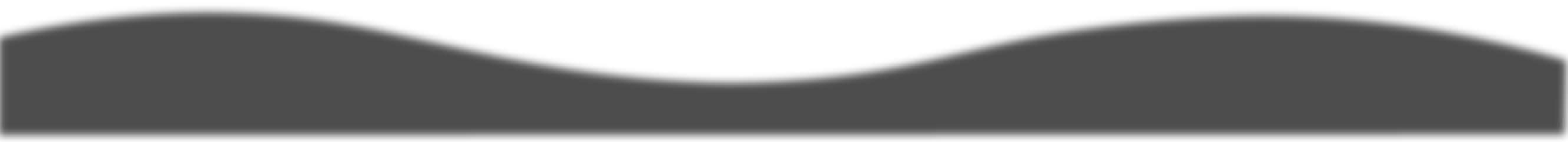 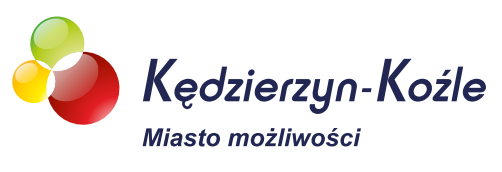 www.kedzierzynkozle.pl
29/33
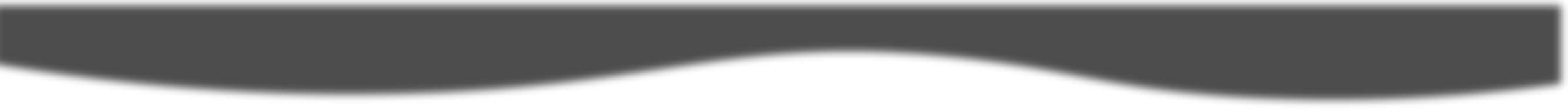 VI. INFORMACJA O REALIZACJI STRATEGII
RAPORT O STANIE GMINY
Realizacja strategii Gminy Kędzierzyn-Koźle
Strategia Rozwiązywania Problemów Społecznych na lata 2021-2025

Strategia Rozwoju Elektromobilności Miasta Kędzierzyn-Koźle do 2035 roku

Strategia Rozwoju Miasta Kędzierzyn-Koźle do 2030 roku

Strategia Promocji Miasta Kędzierzyn-Koźle na lata 2023-2030
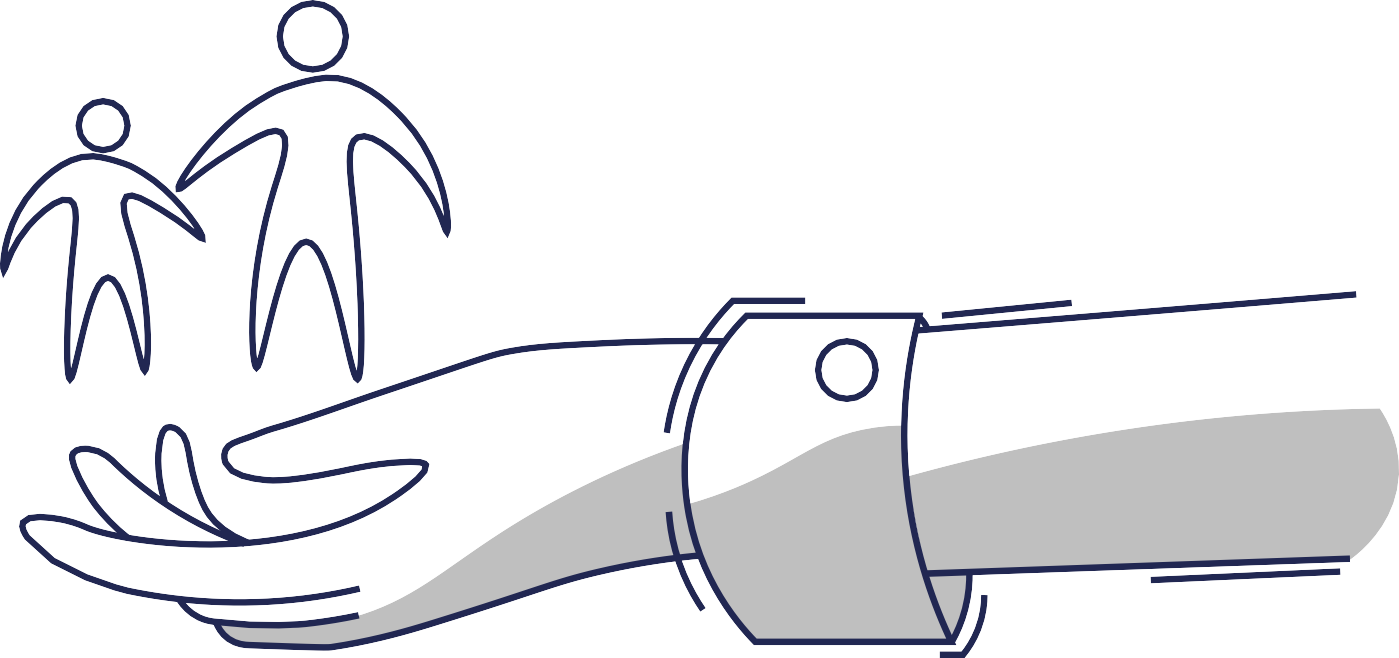 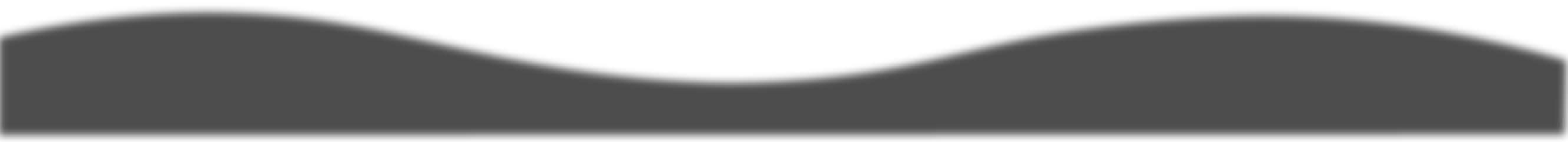 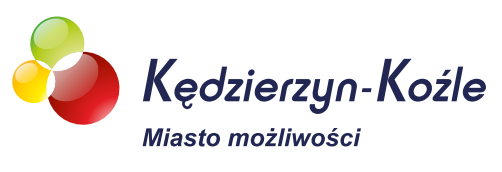 www.kedzierzynkozle.pl
30/33
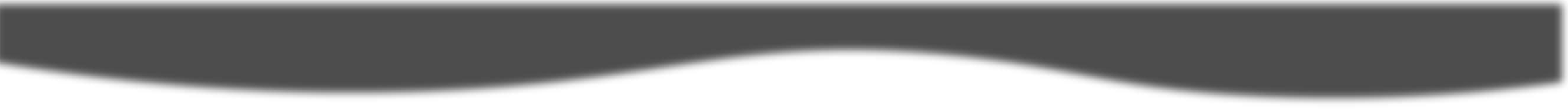 VII. INFORMACJA O WYKONANIU UCHWAŁ RADY MIASTA
RAPORT O STANIE GMINY
Rada Miasta Kędzierzyn-Koźle podjęła 128  uchwał
16
Wykonane uchwały

Uchwały w trakcie realizacji
112
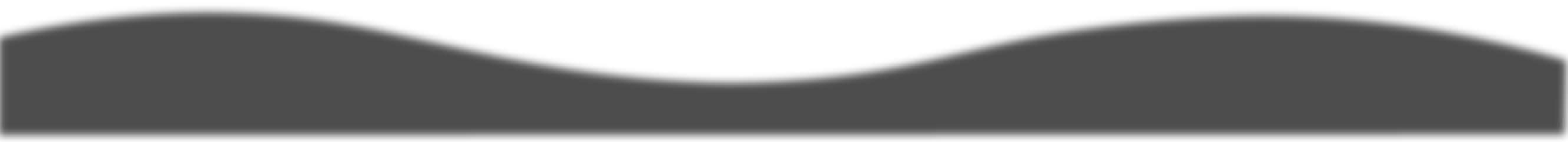 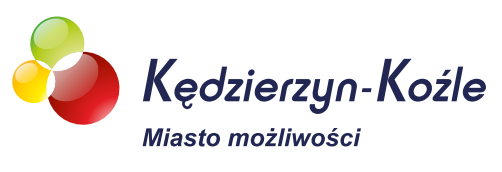 www.kedzierzynkozle.pl
31/33
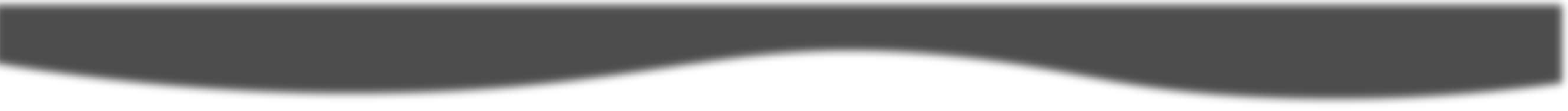 VIII.	INFORMACJA O REALIZACJI BUDŻETU OBYWATELSKIEGO
RAPORT O STANIE GMINY
Zrealizowane zadania z Budżetu Obywatelskiego
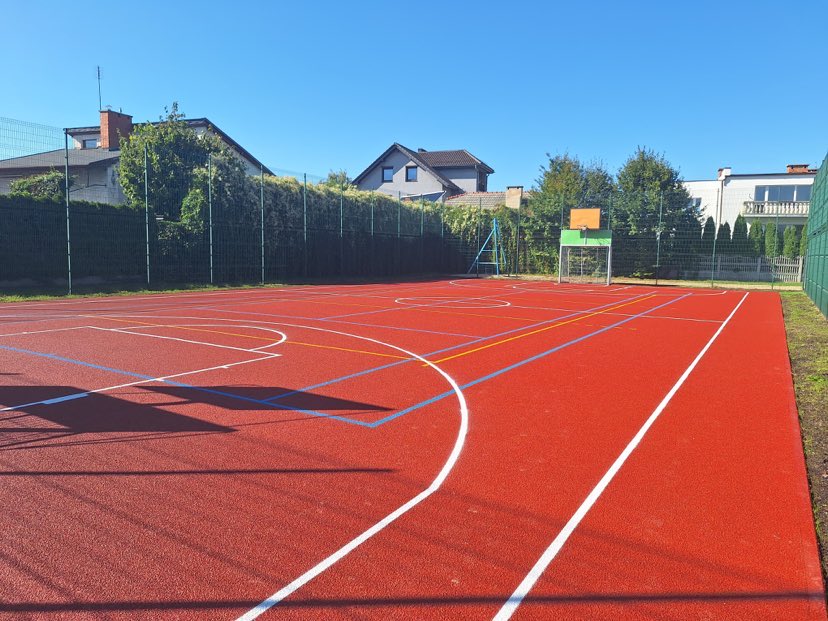 1.800.000,00 zł

Kwota przeznaczona w ramach Budżetu Obywatelskiego


Do realizacji mieszkańcy wybrali 16 projektów 
    o wartości 1.634.562,00 zł.
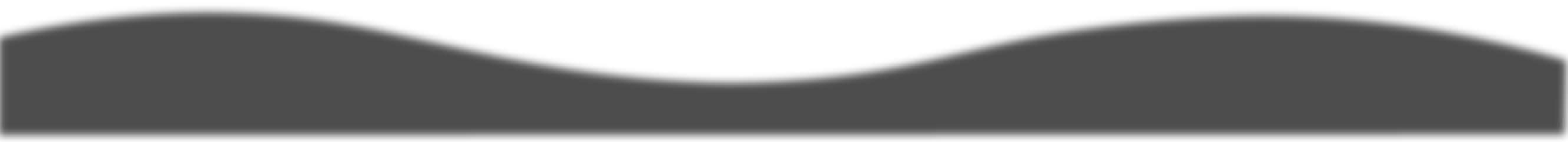 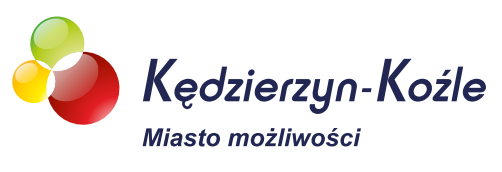 www.kedzierzynkozle.pl
32/33
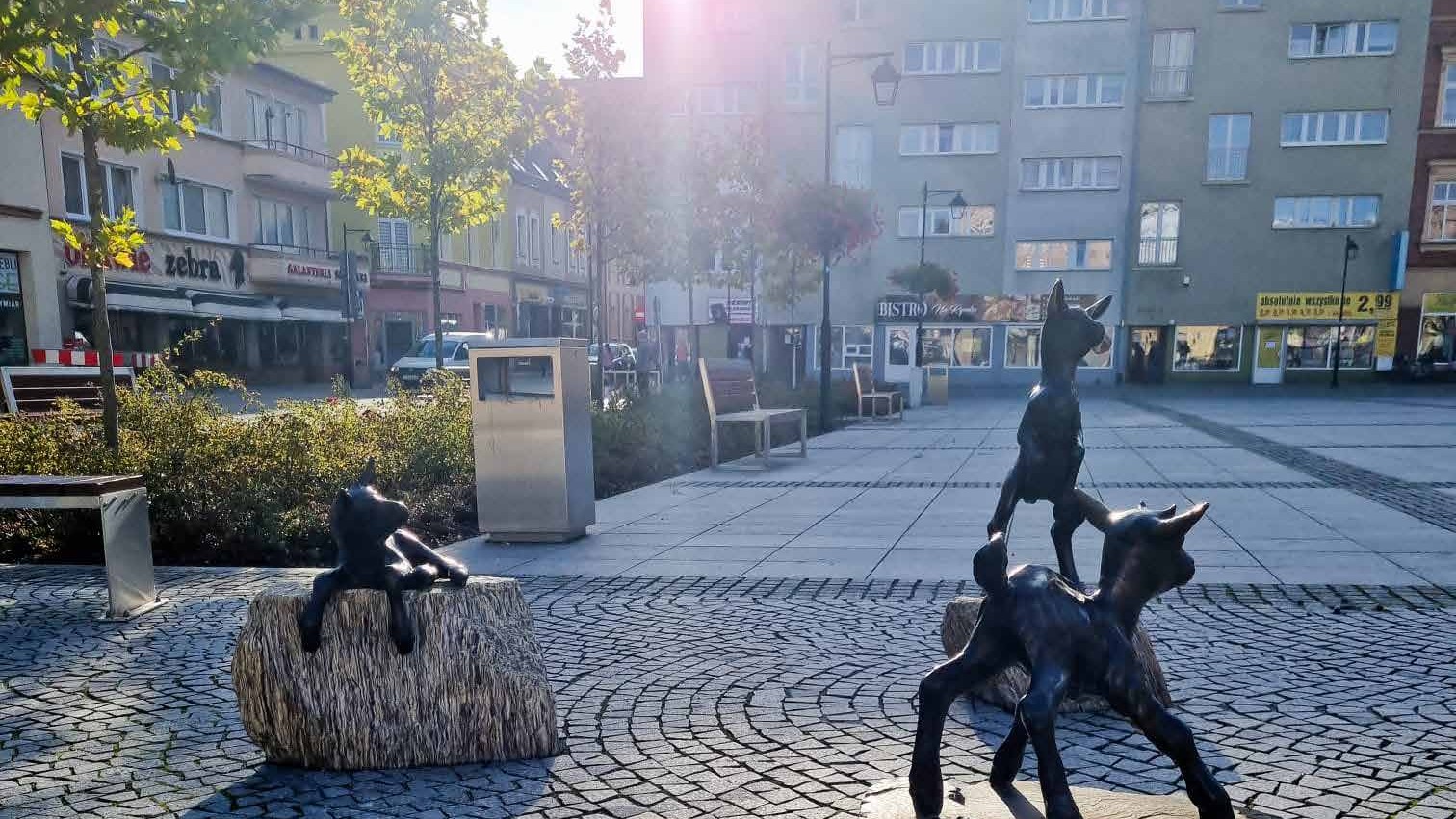 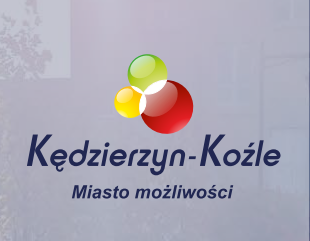 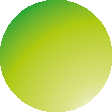 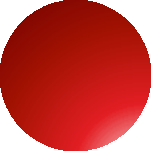 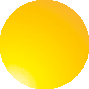 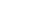 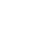 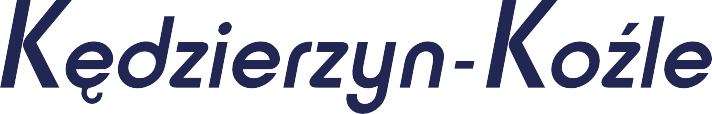 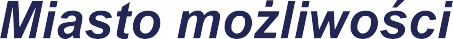 DZIĘKUJĘ ZA UWAGĘ